VASCULITIS
Done by /
Ammar almasadeh
Saba Altarawneh
Vasculitides are a heterogeneous group of rare autoimmune diseases characterized by blood vessel inflammation (vasculitis)
Etiology [1]
Primary (idiopathic)
Secondary to another disease or drug use, e.g.:
Infectious diseases 
Viral infection: e.g., HBV, HCV, HIV
Infectious endocarditis
Tuberculosis
Syphilis
Drugs: e.g., hydralazine, cocaine 
Malignancy: e.g., multiple myeloma, lymphoproliferative disorders
Autoimmune diseases: e.g., systemic lupus erythematosus (SLE), Sjogren syndrome, sarcoidosis, IBD
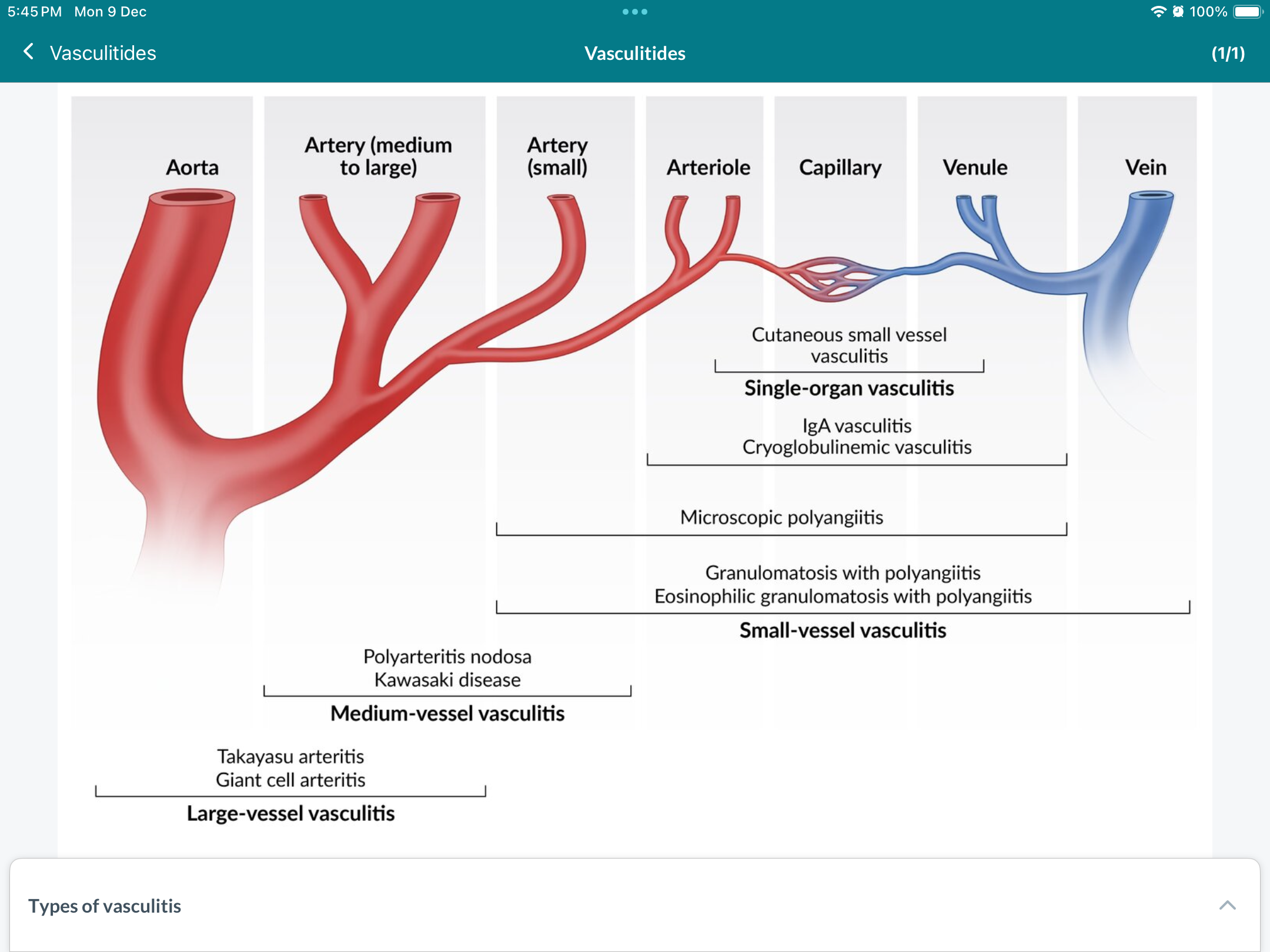 Classification [2]
Based on the 2012 Chapel Hill Consensus Nomenclature
Classification is based on the size of the vessel predominantly affected: 
Large-vessel vasculitis
Medium-vessel vasculitis
Small-vessel vasculitis
ANCA-associated vasculitis of small vessels
Non-ANCA-associated vasculitis of small vessels
Variable vessel vasculitis
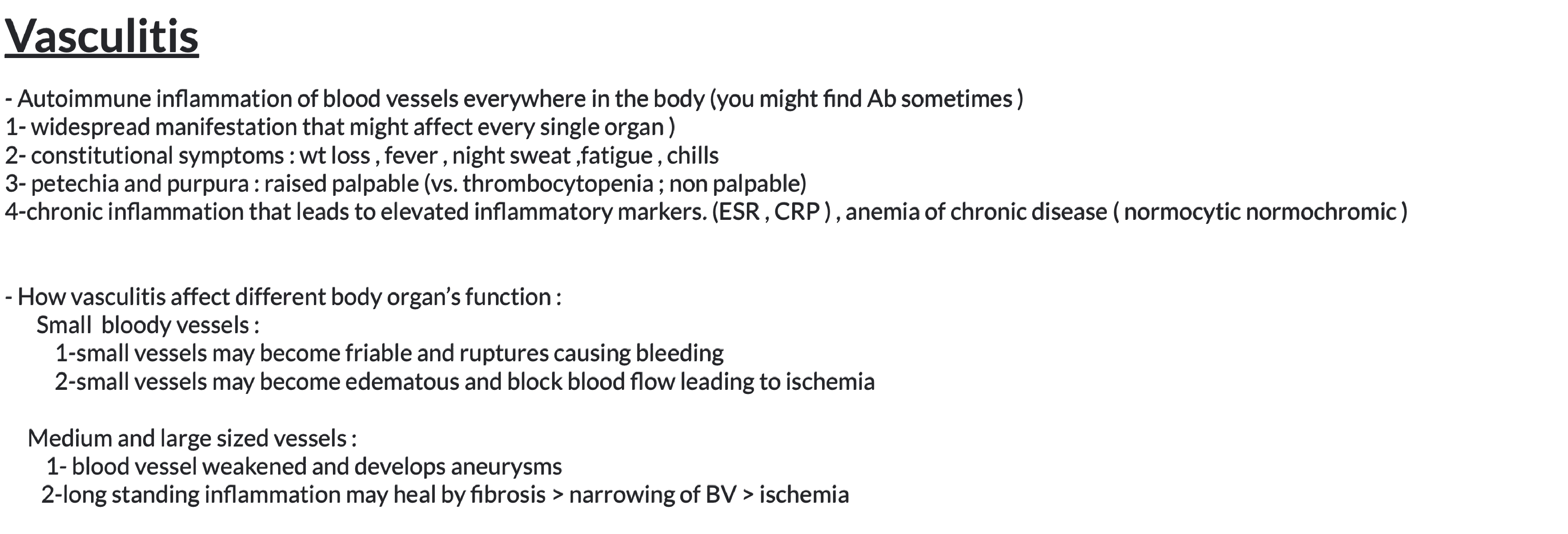 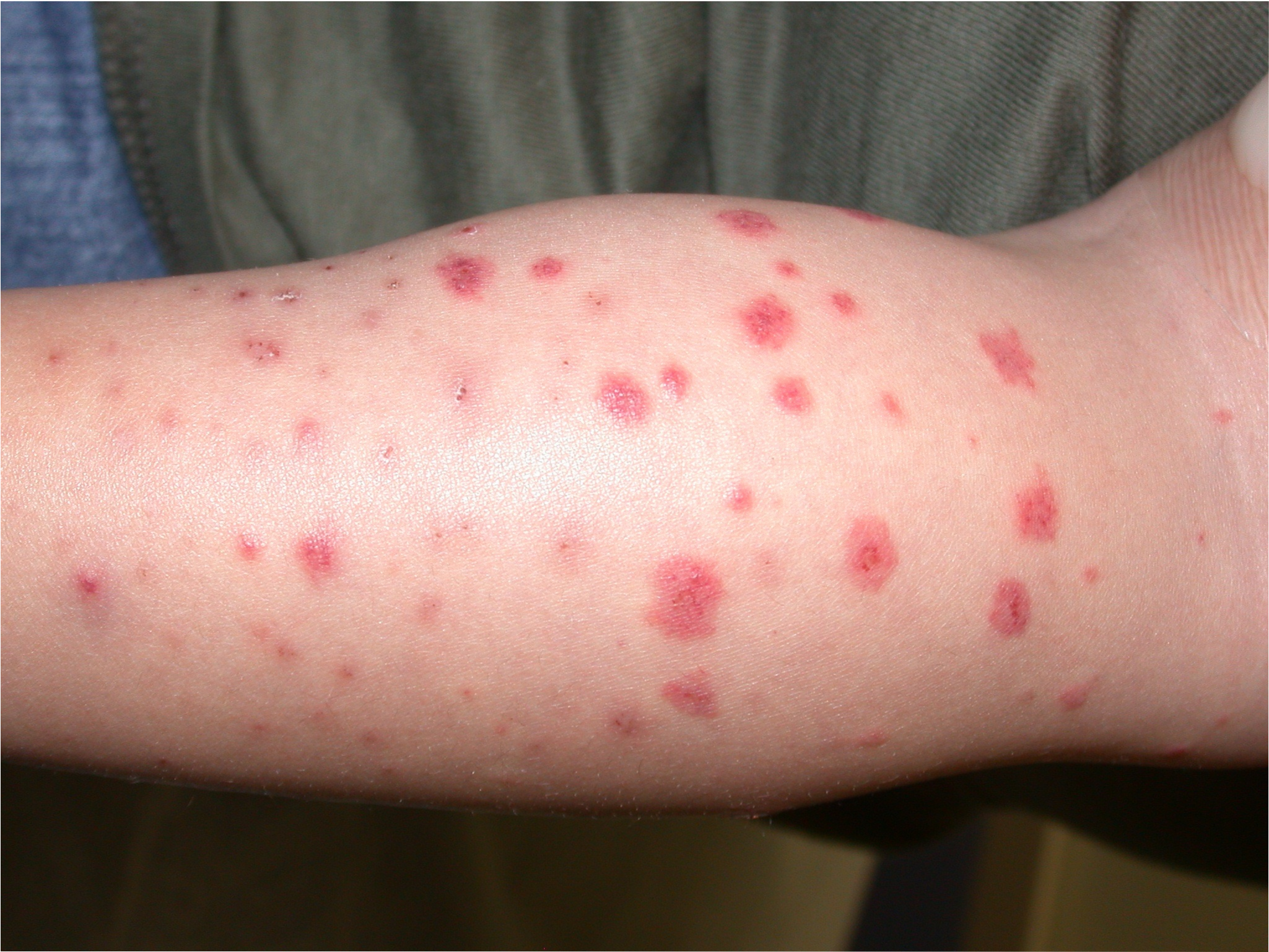 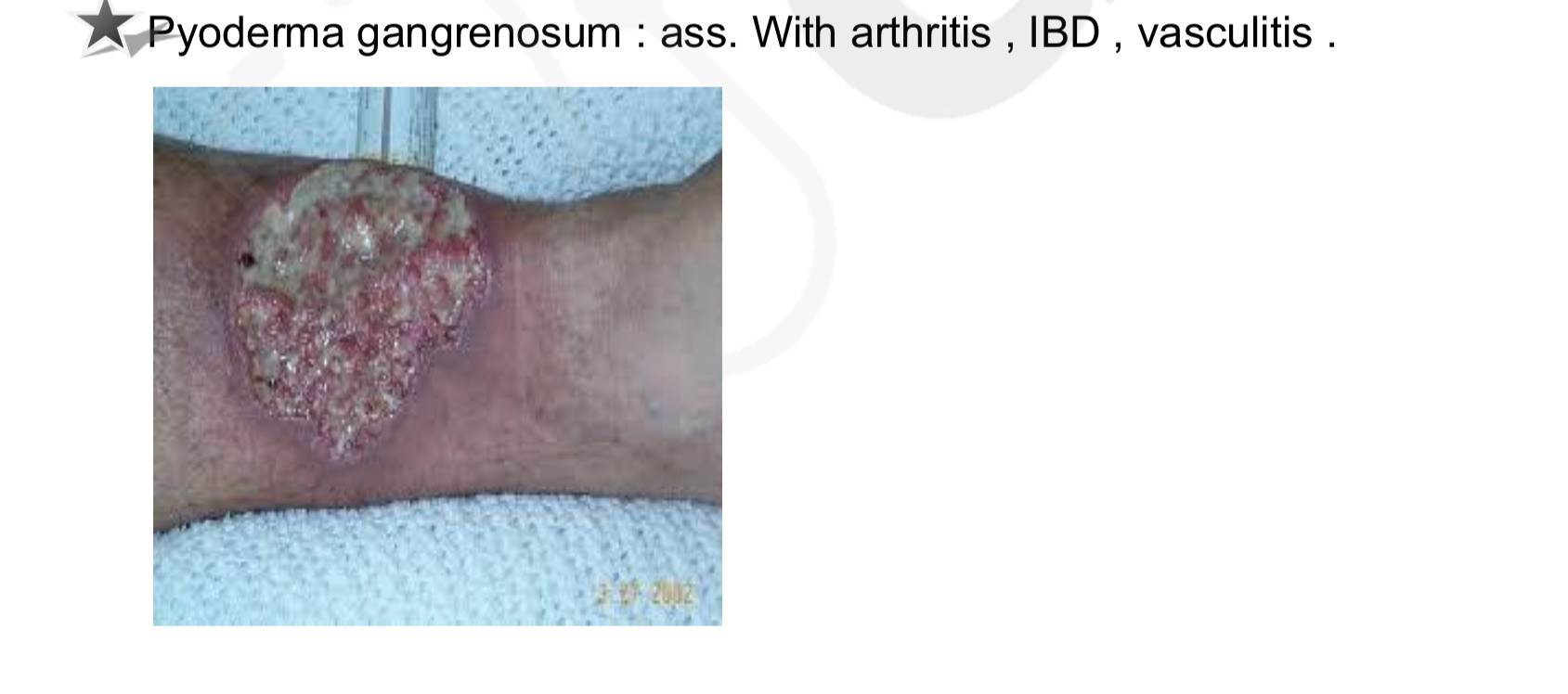 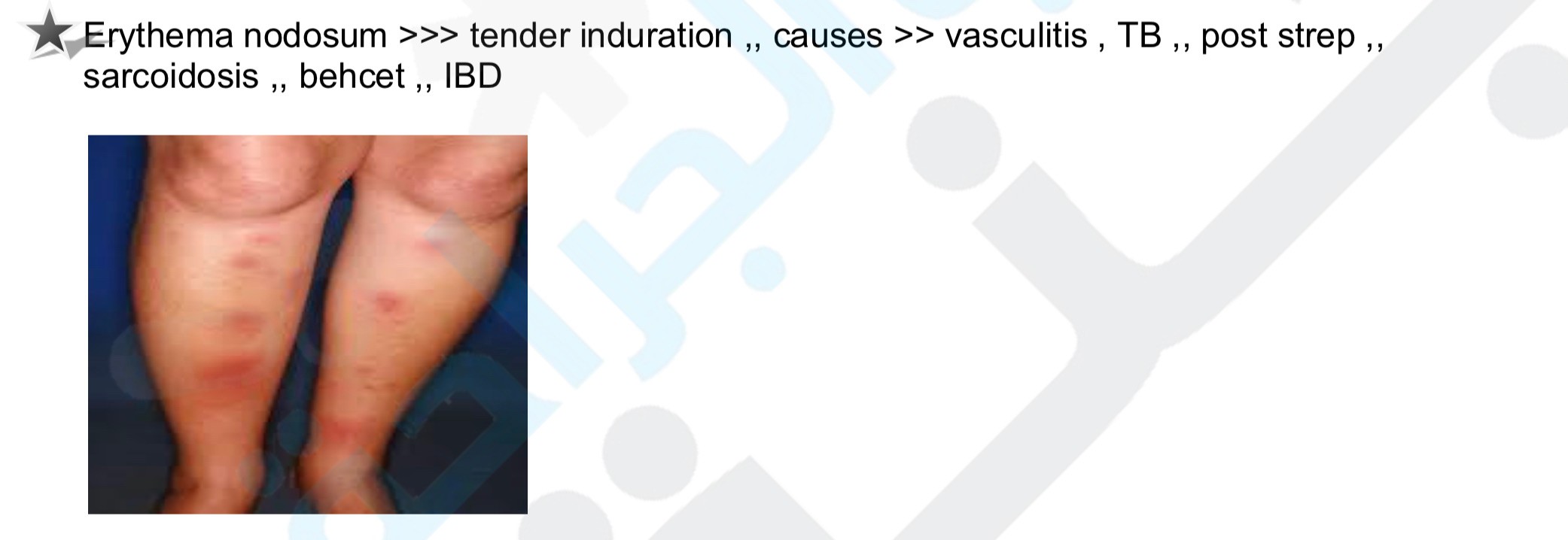 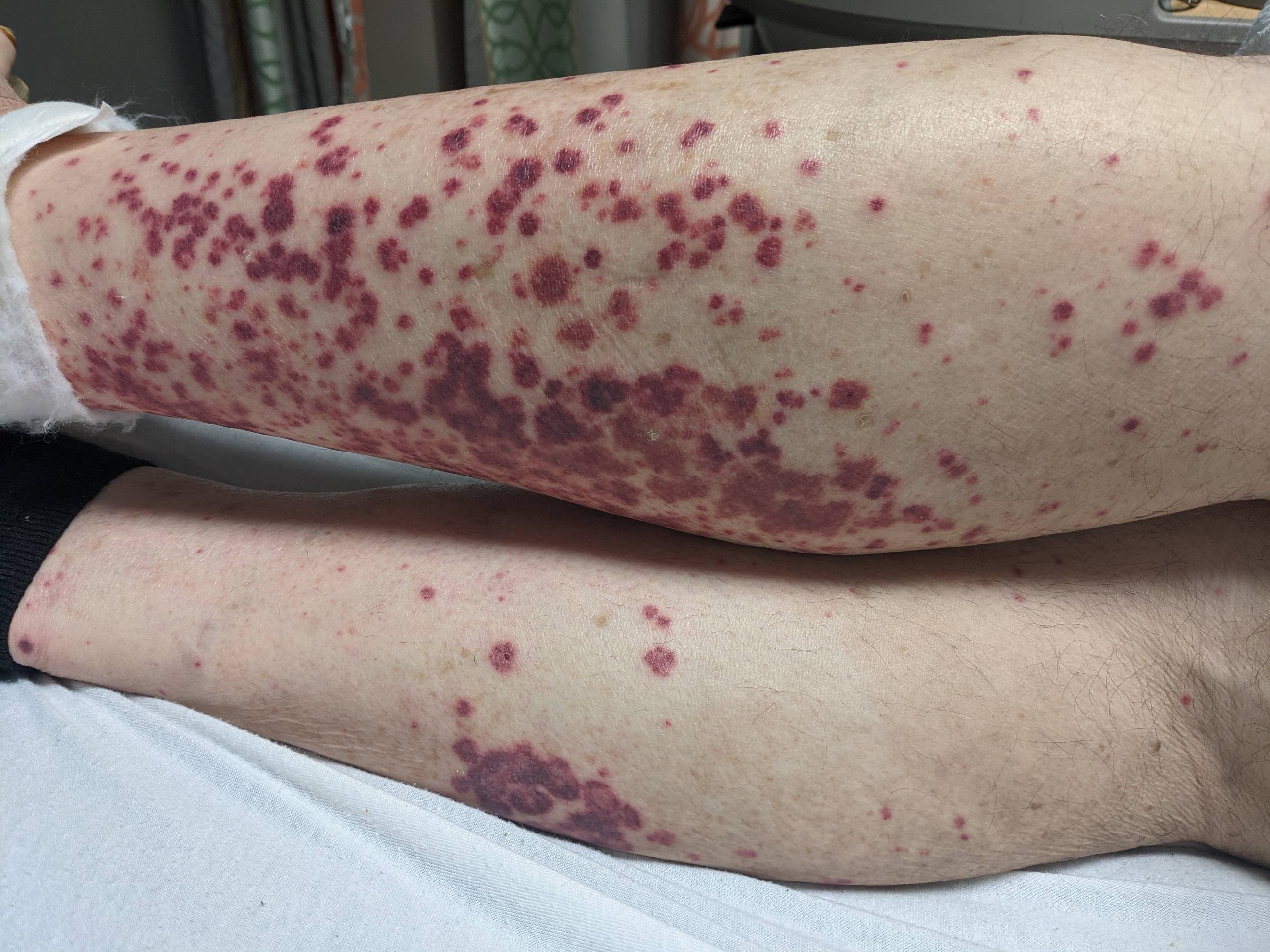 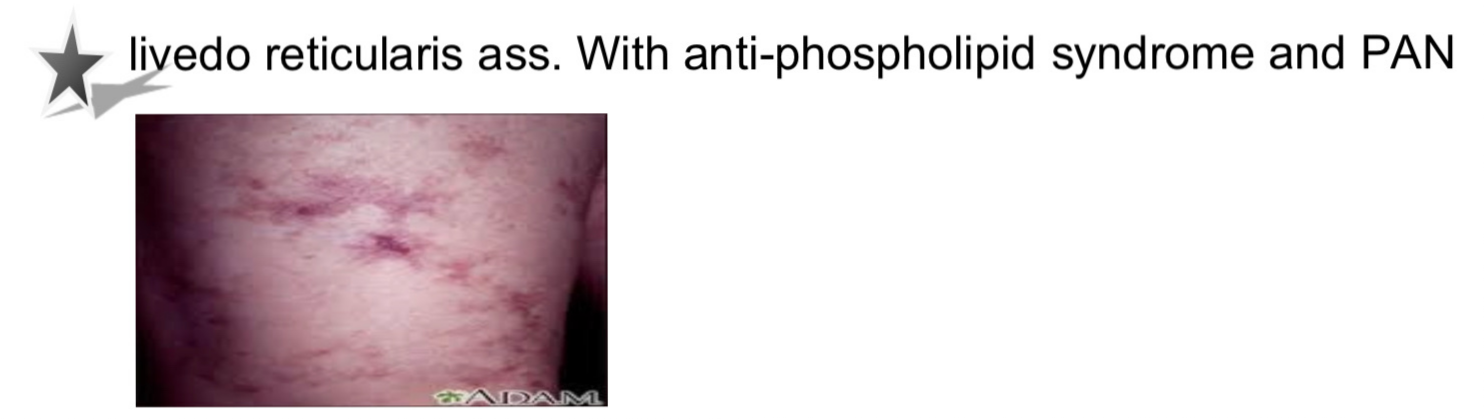 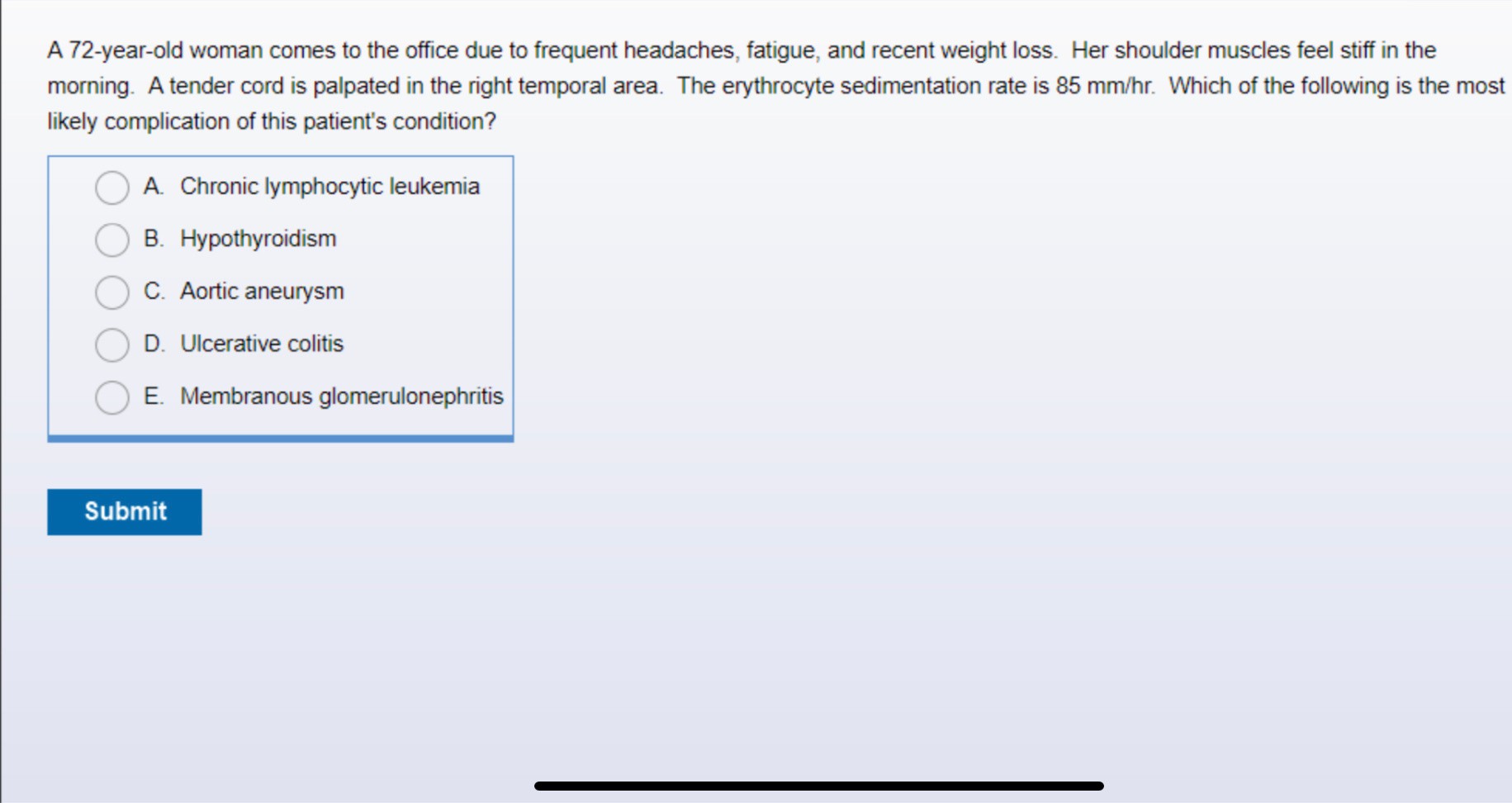 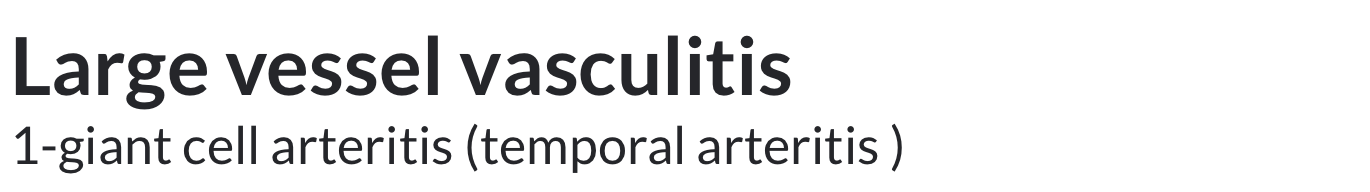 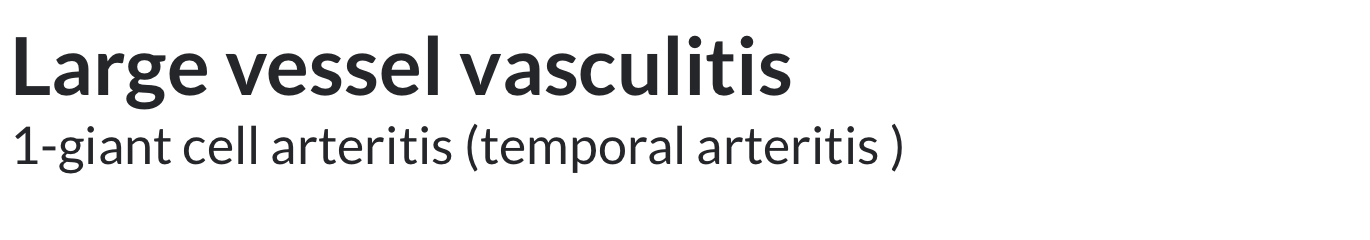 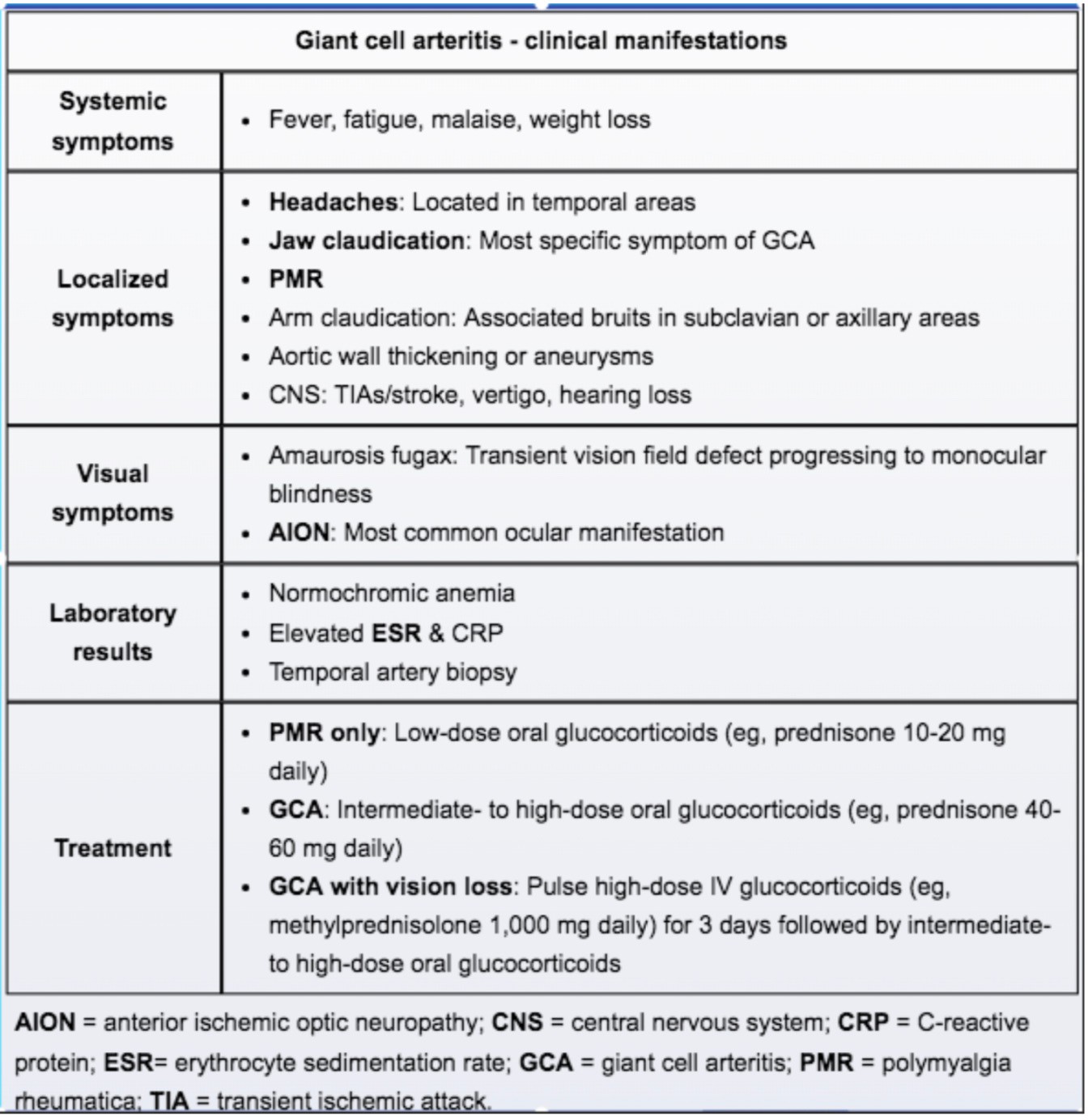 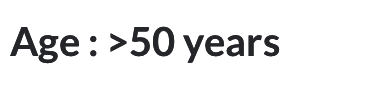 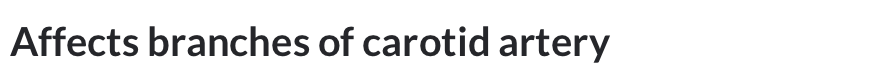 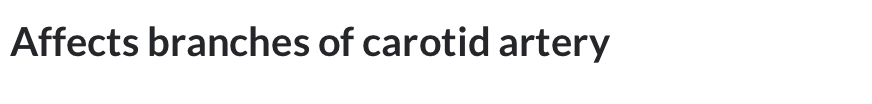 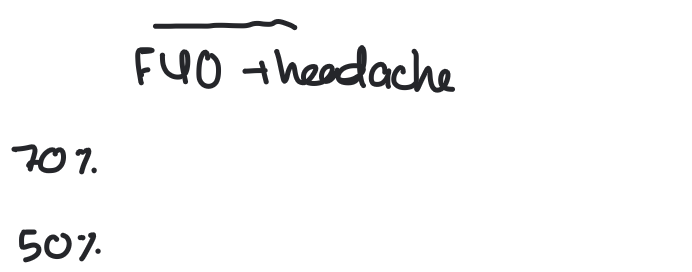 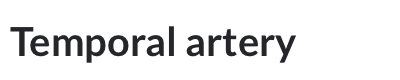 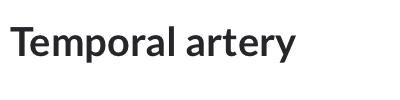 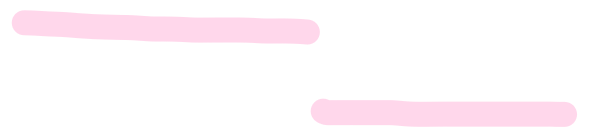 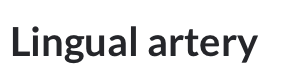 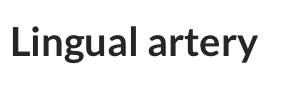 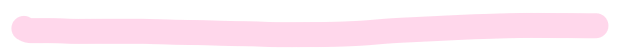 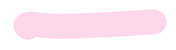 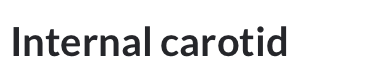 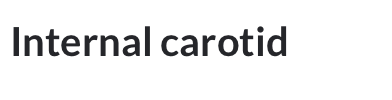 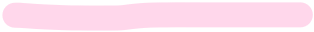 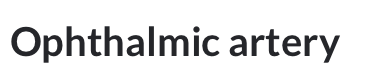 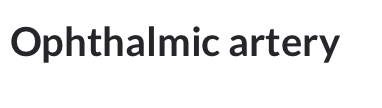 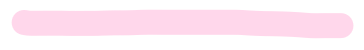 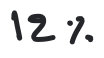 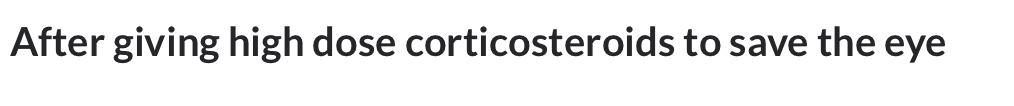 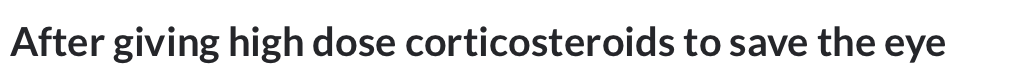 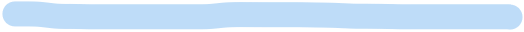 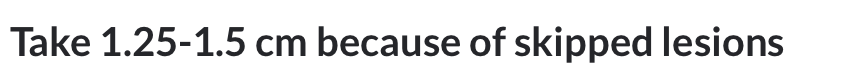 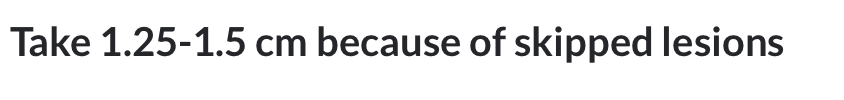 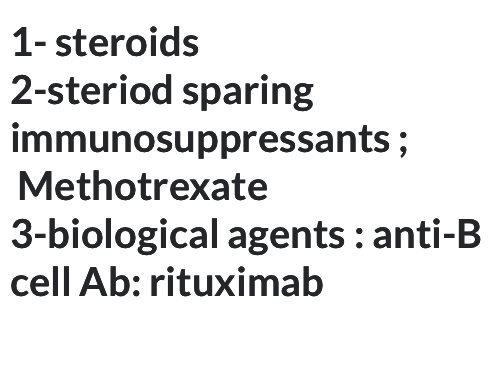 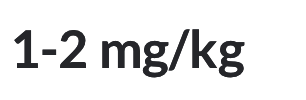 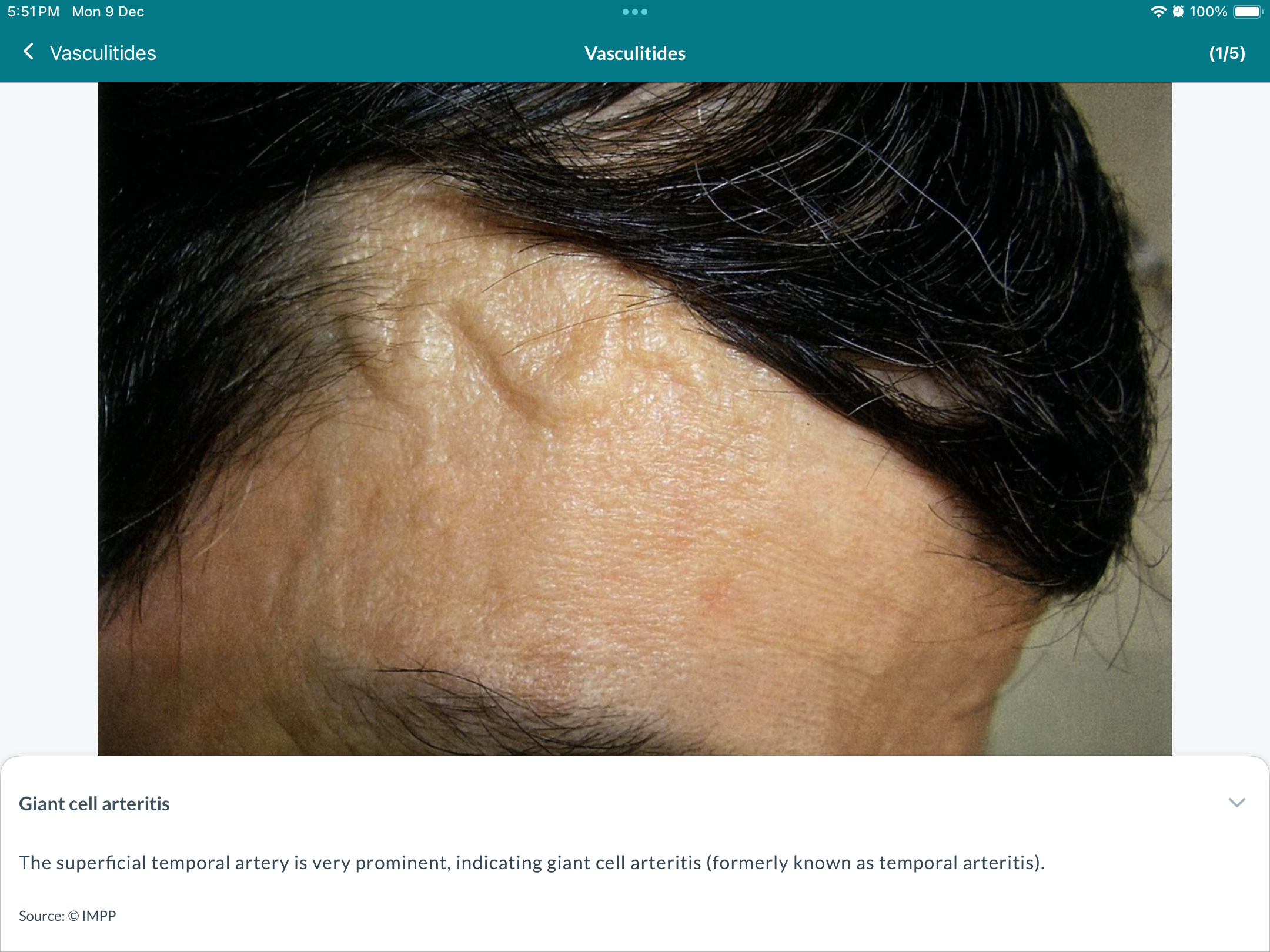 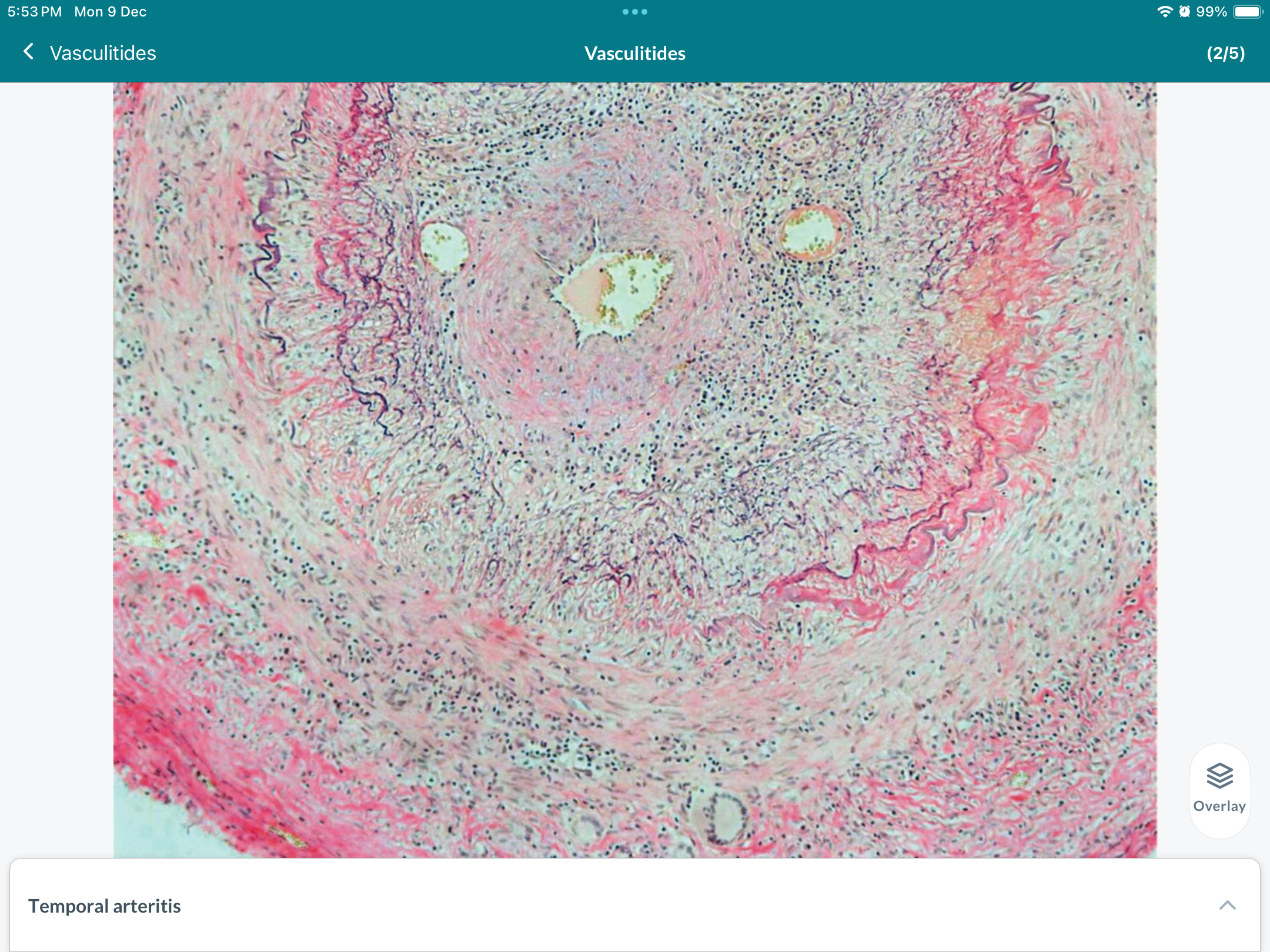 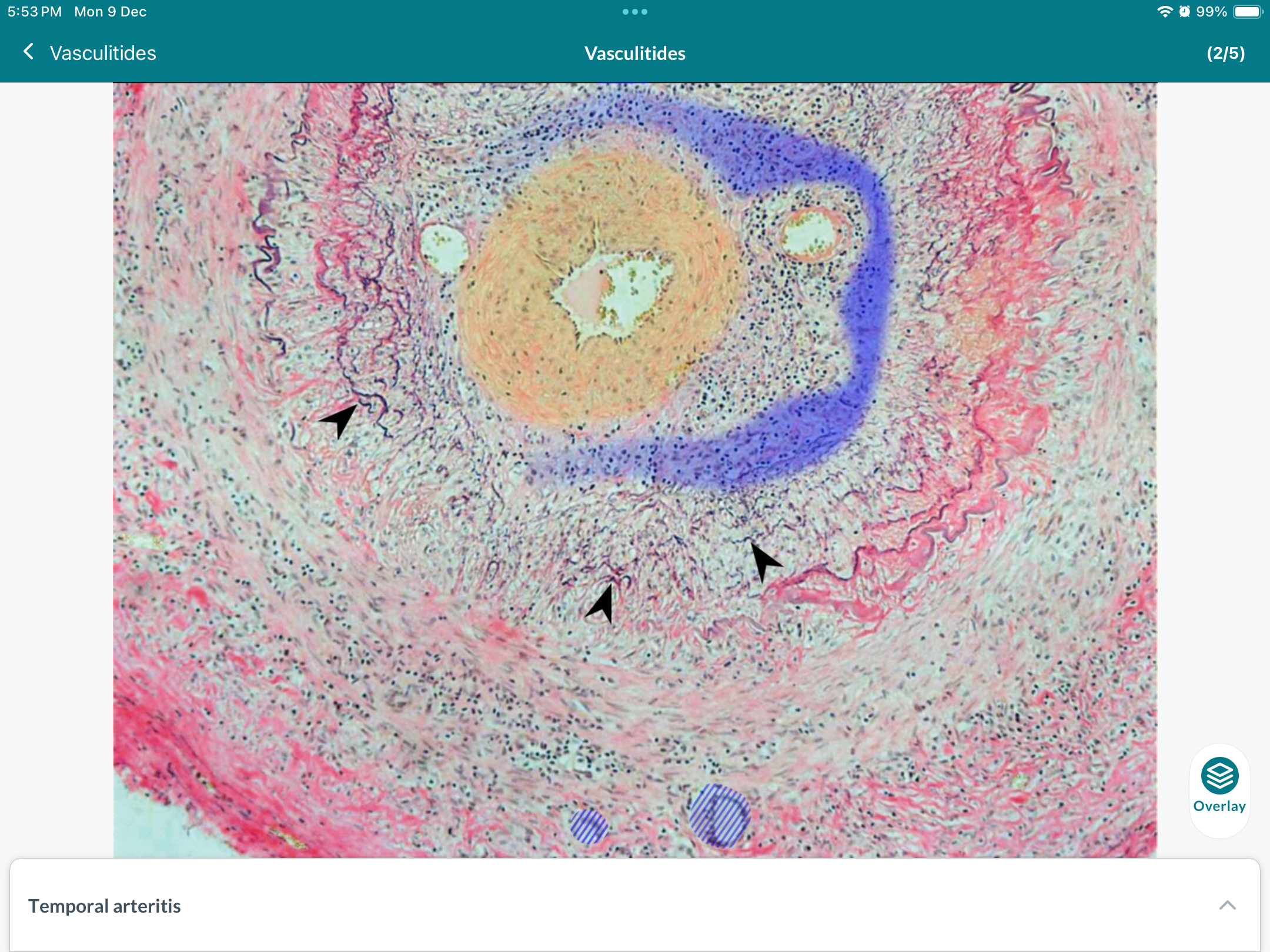 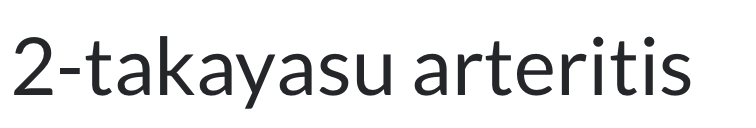 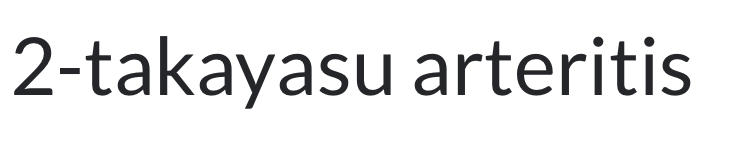 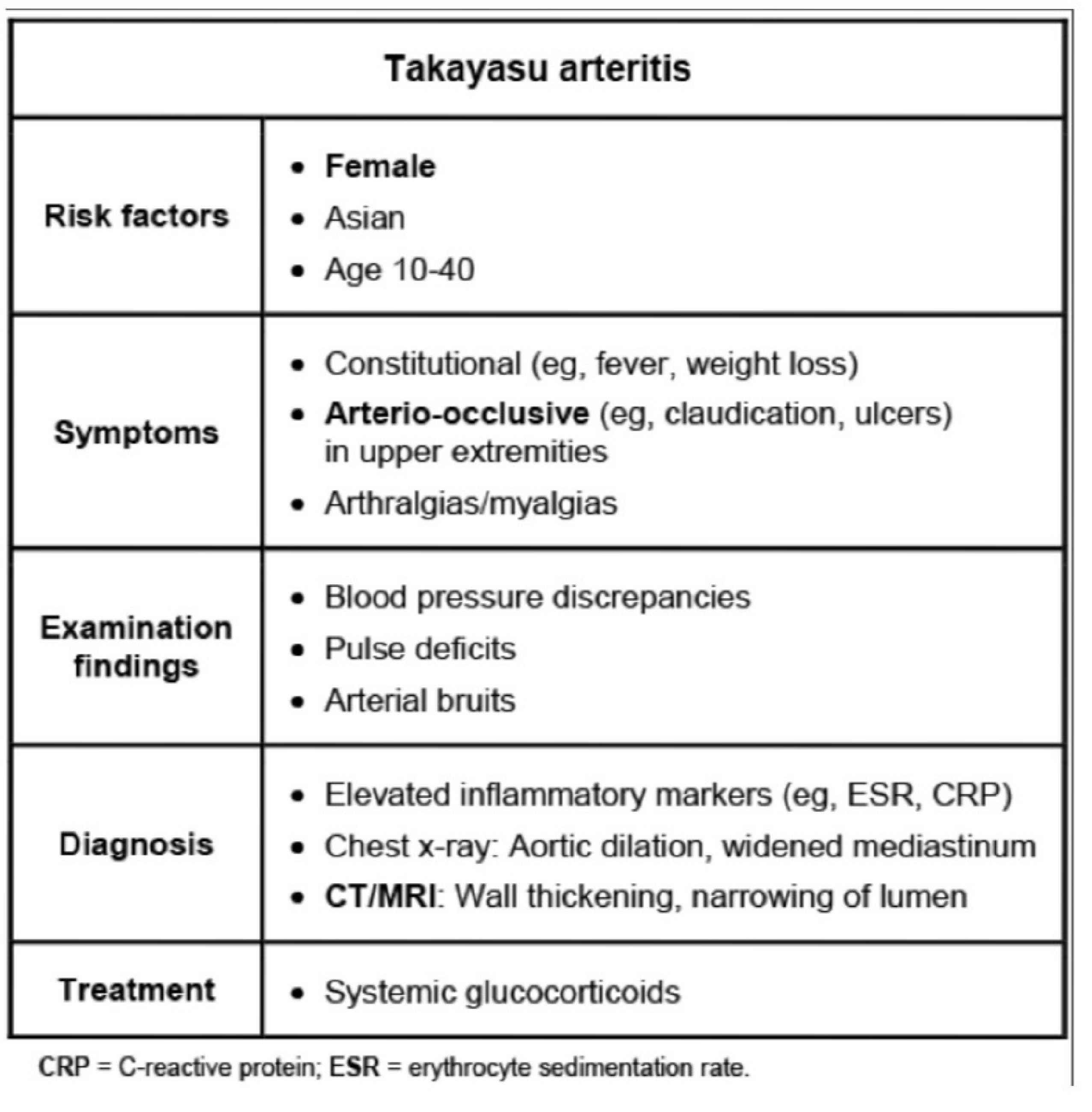 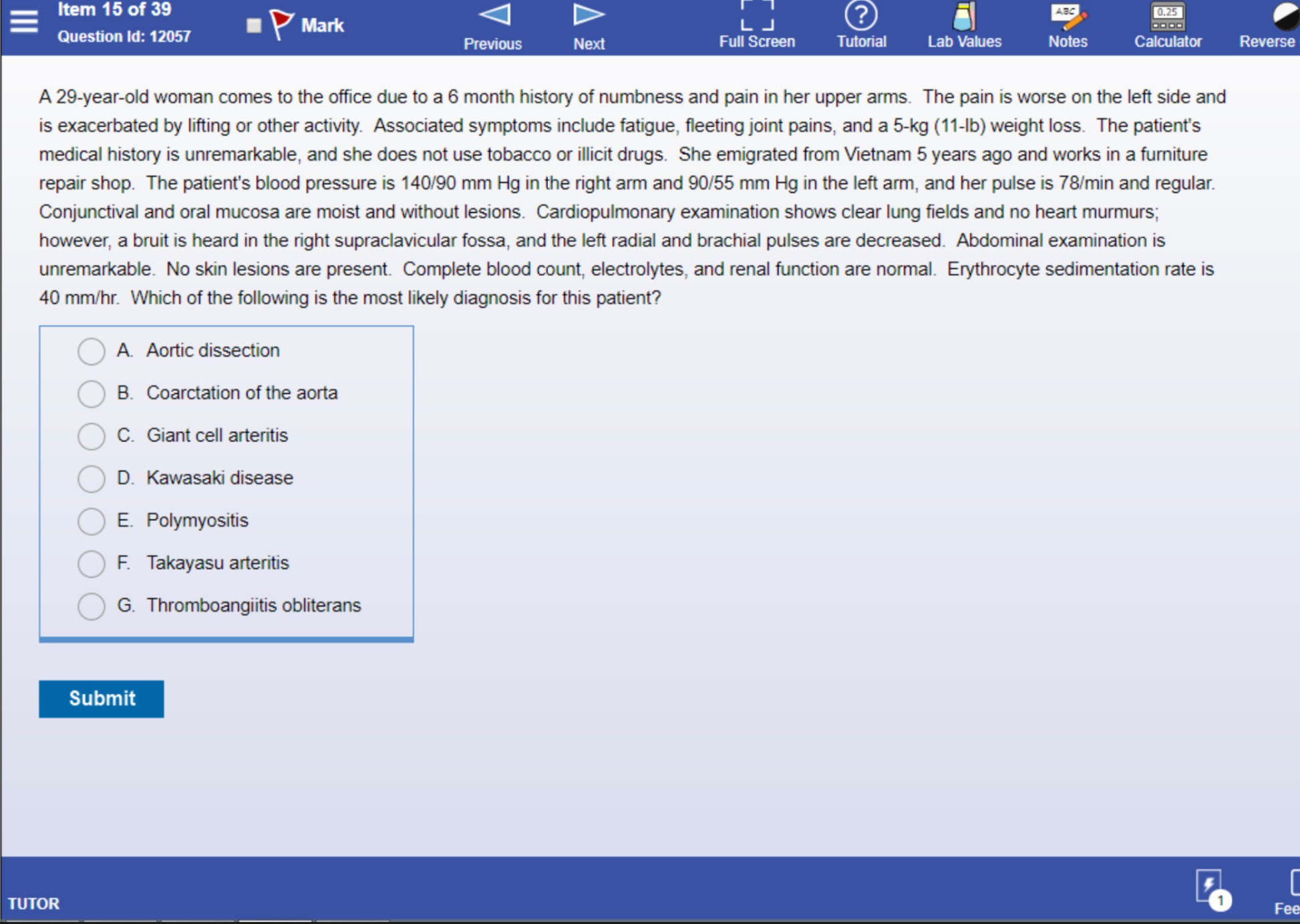 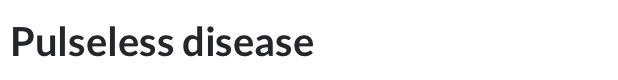 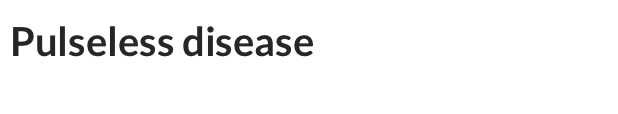 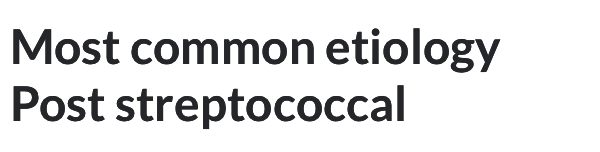 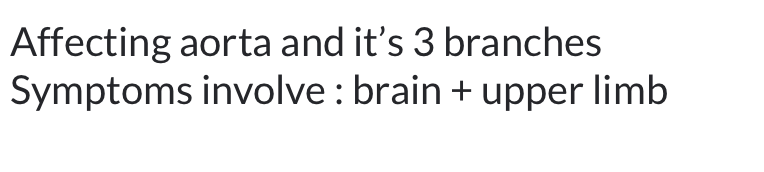 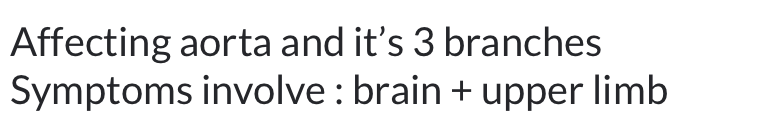 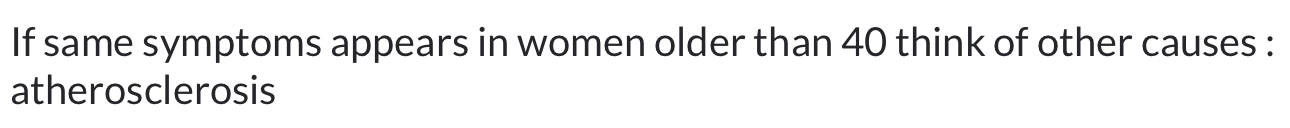 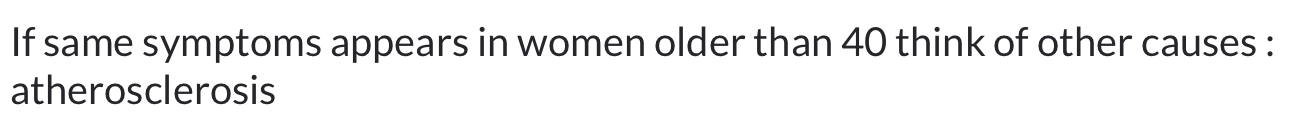 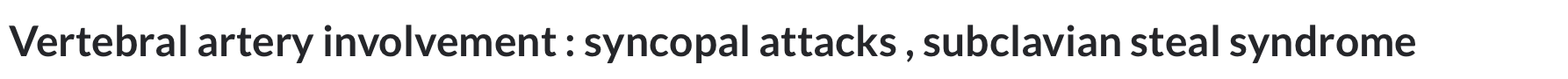 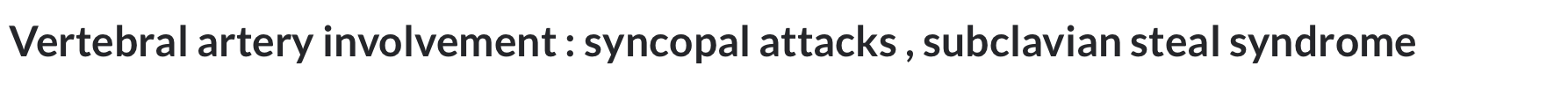 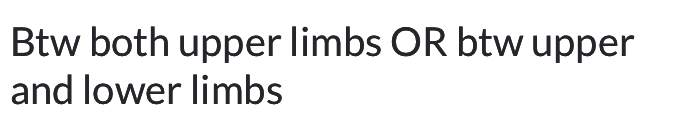 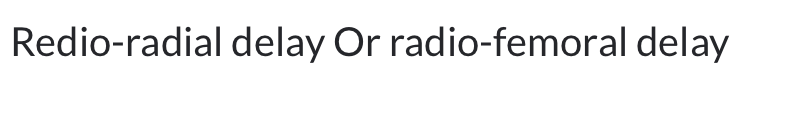 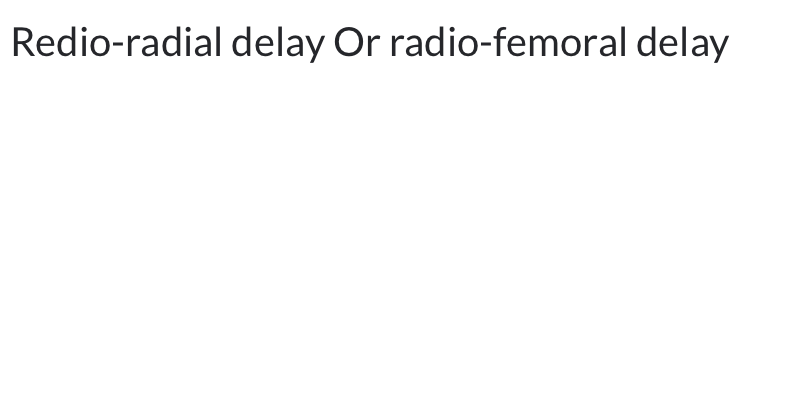 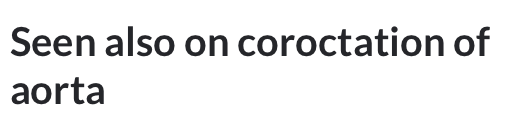 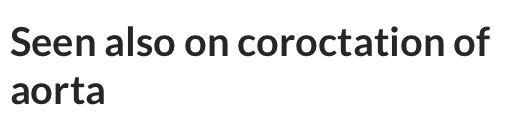 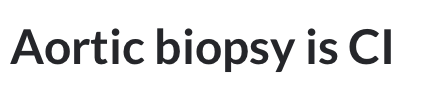 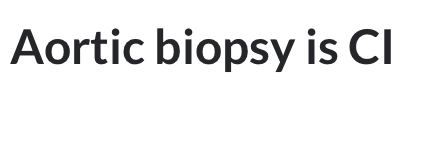 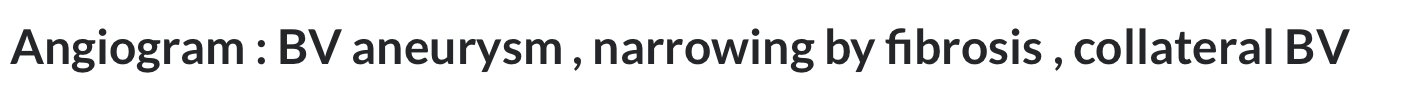 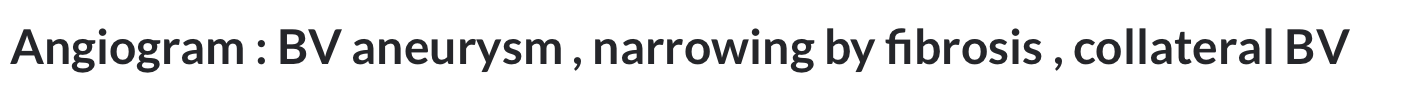 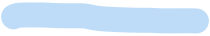 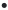 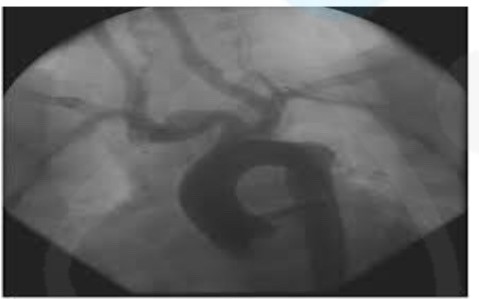 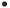 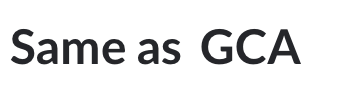 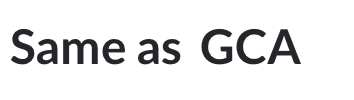 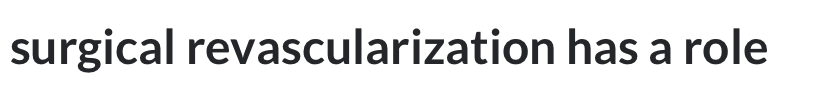 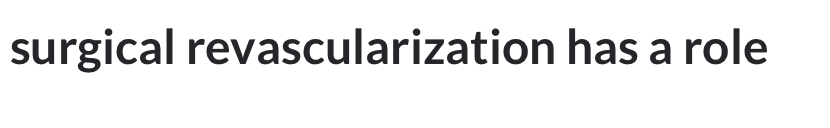 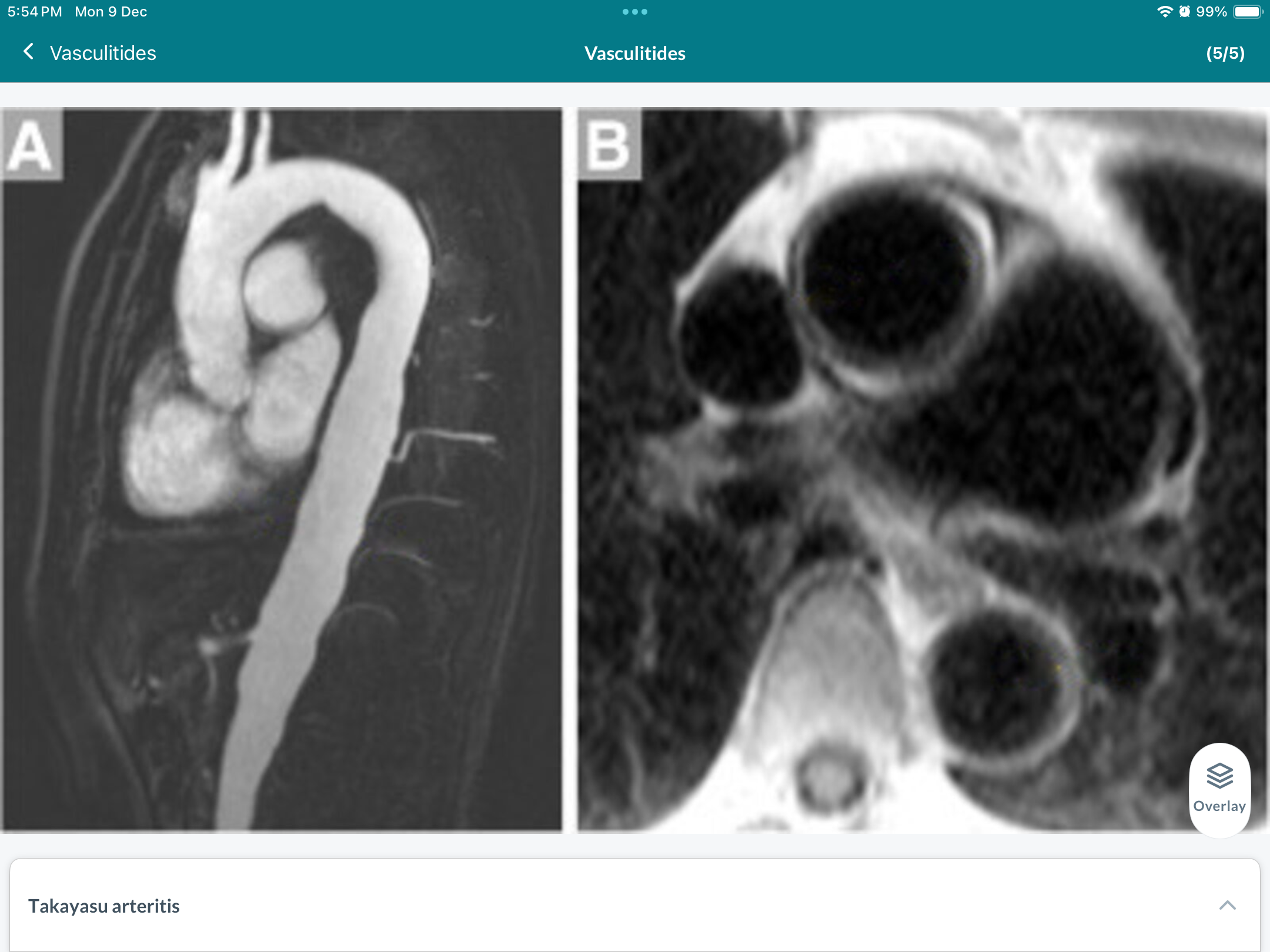 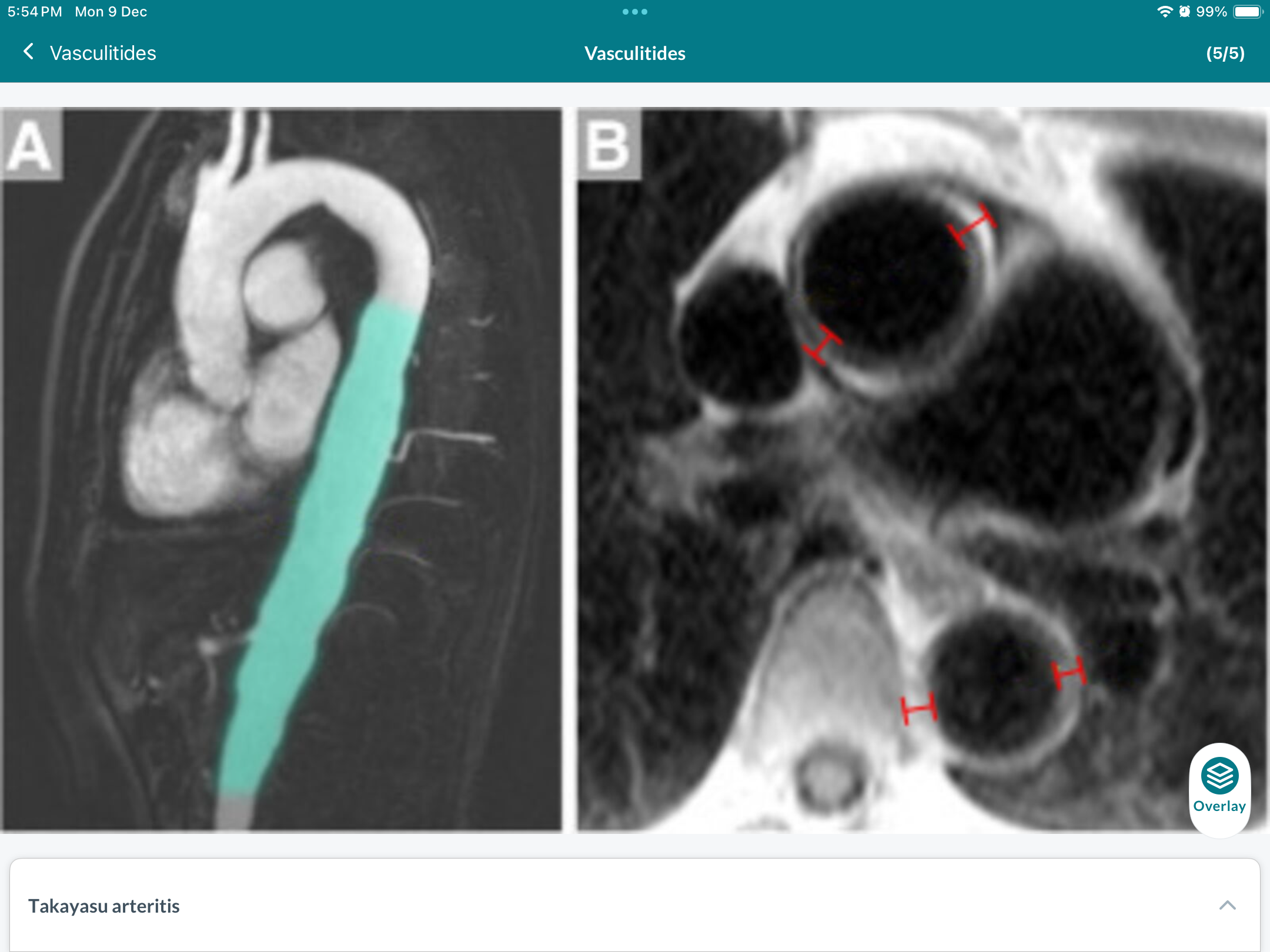 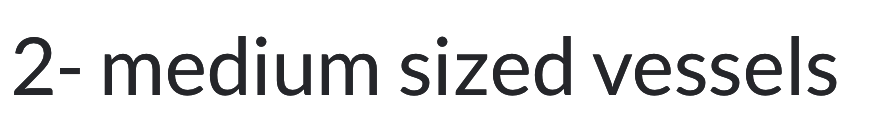 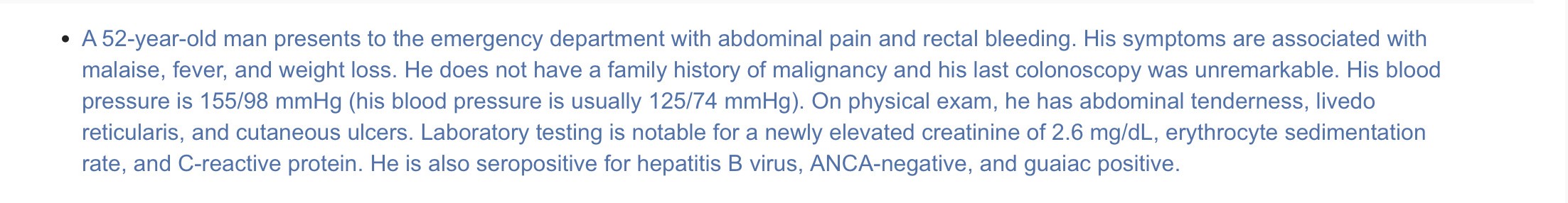 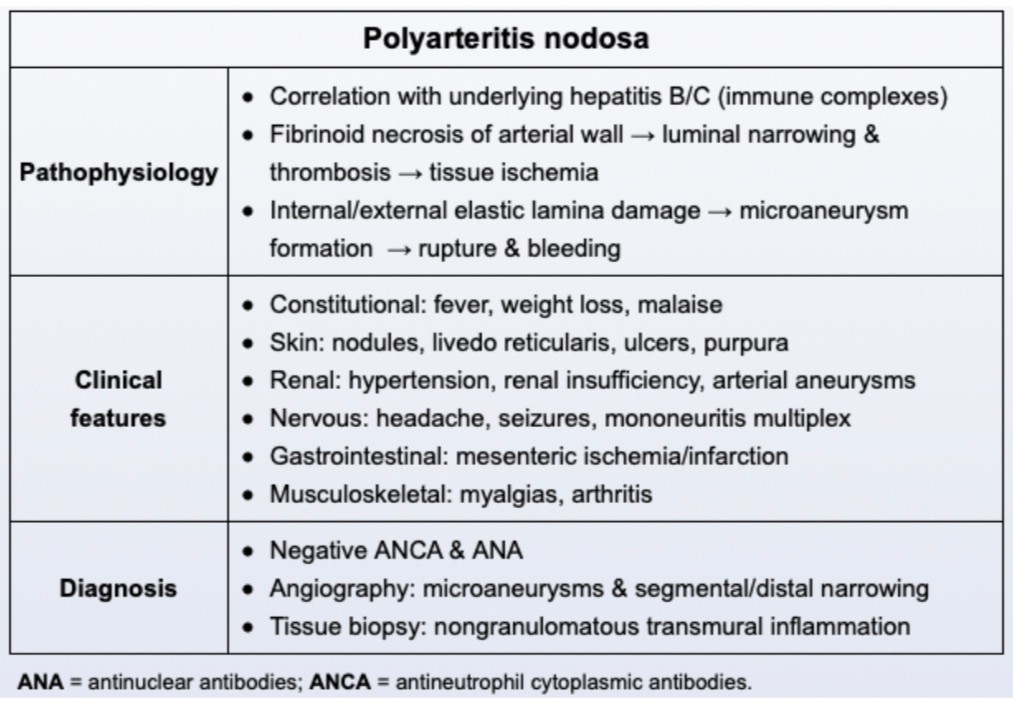 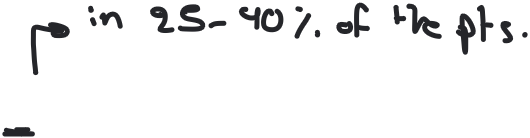 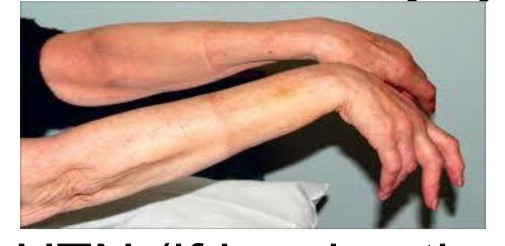 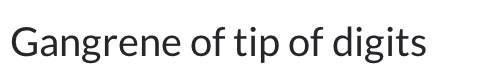 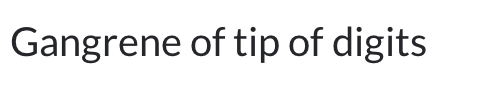 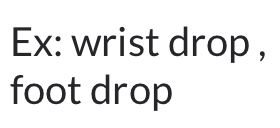 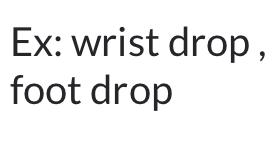 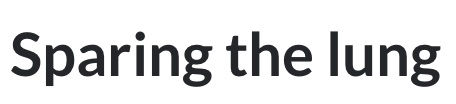 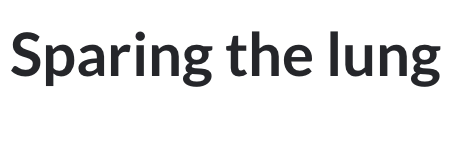 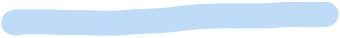 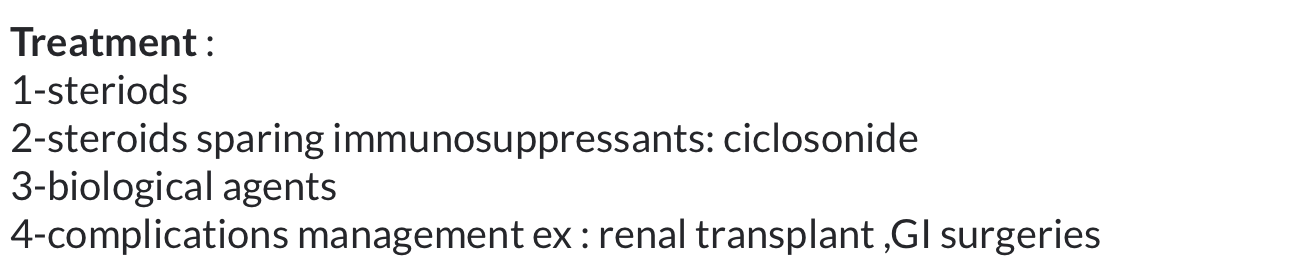 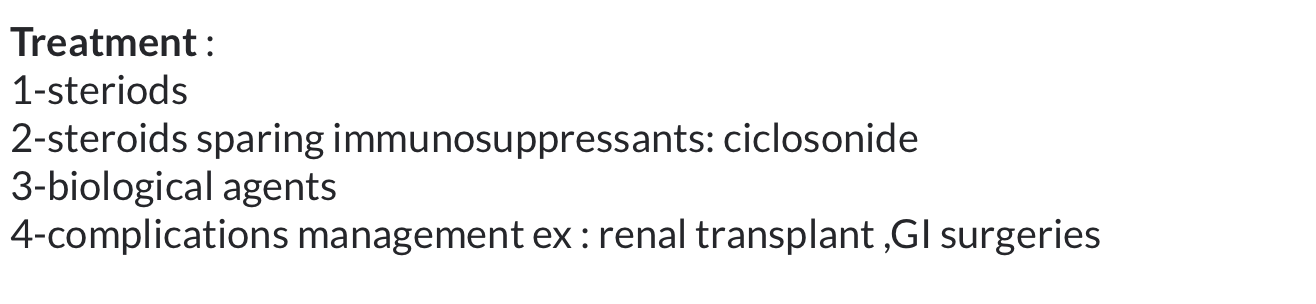 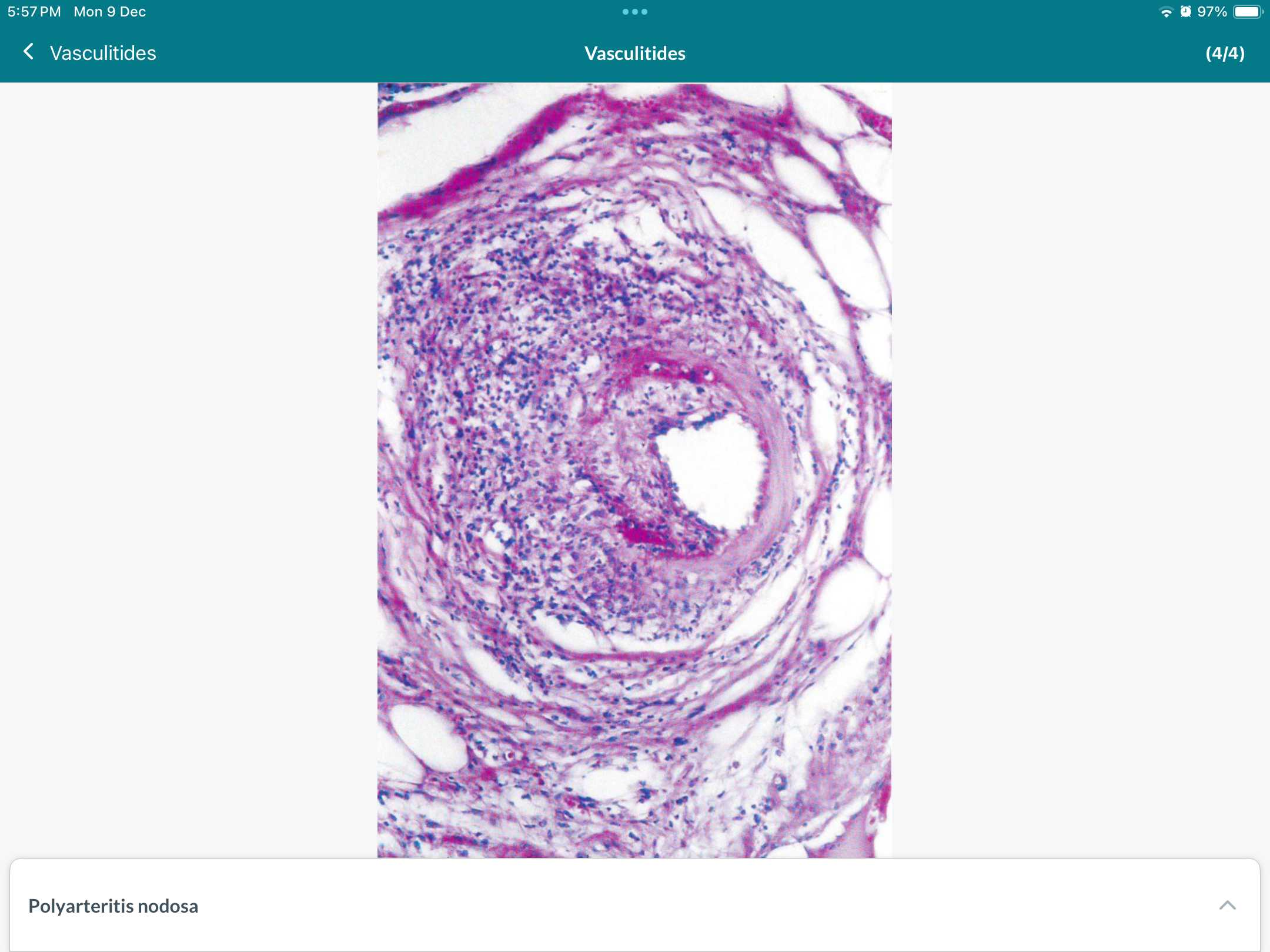 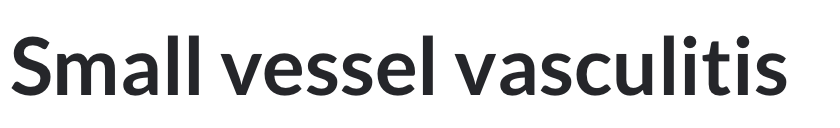 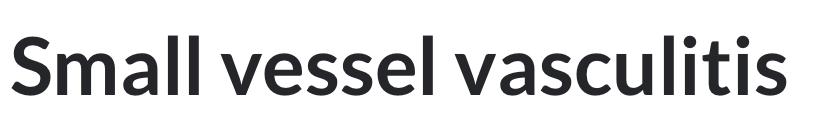 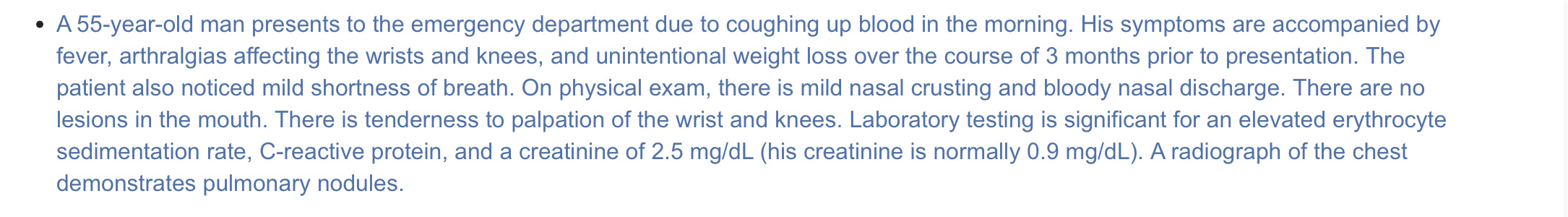 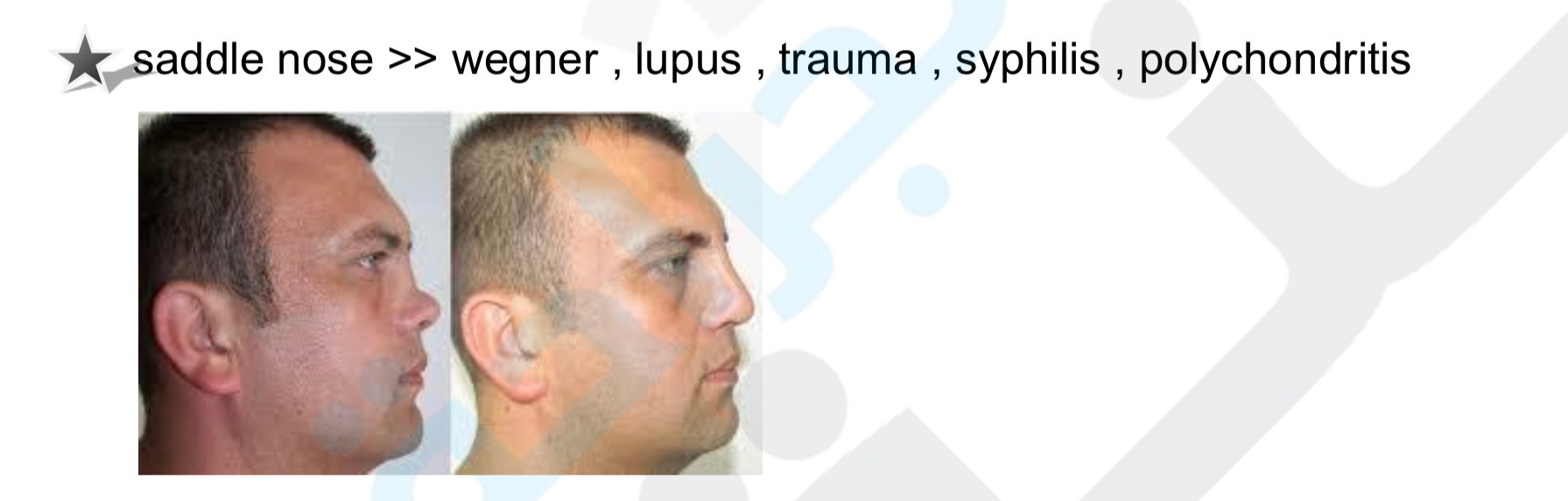 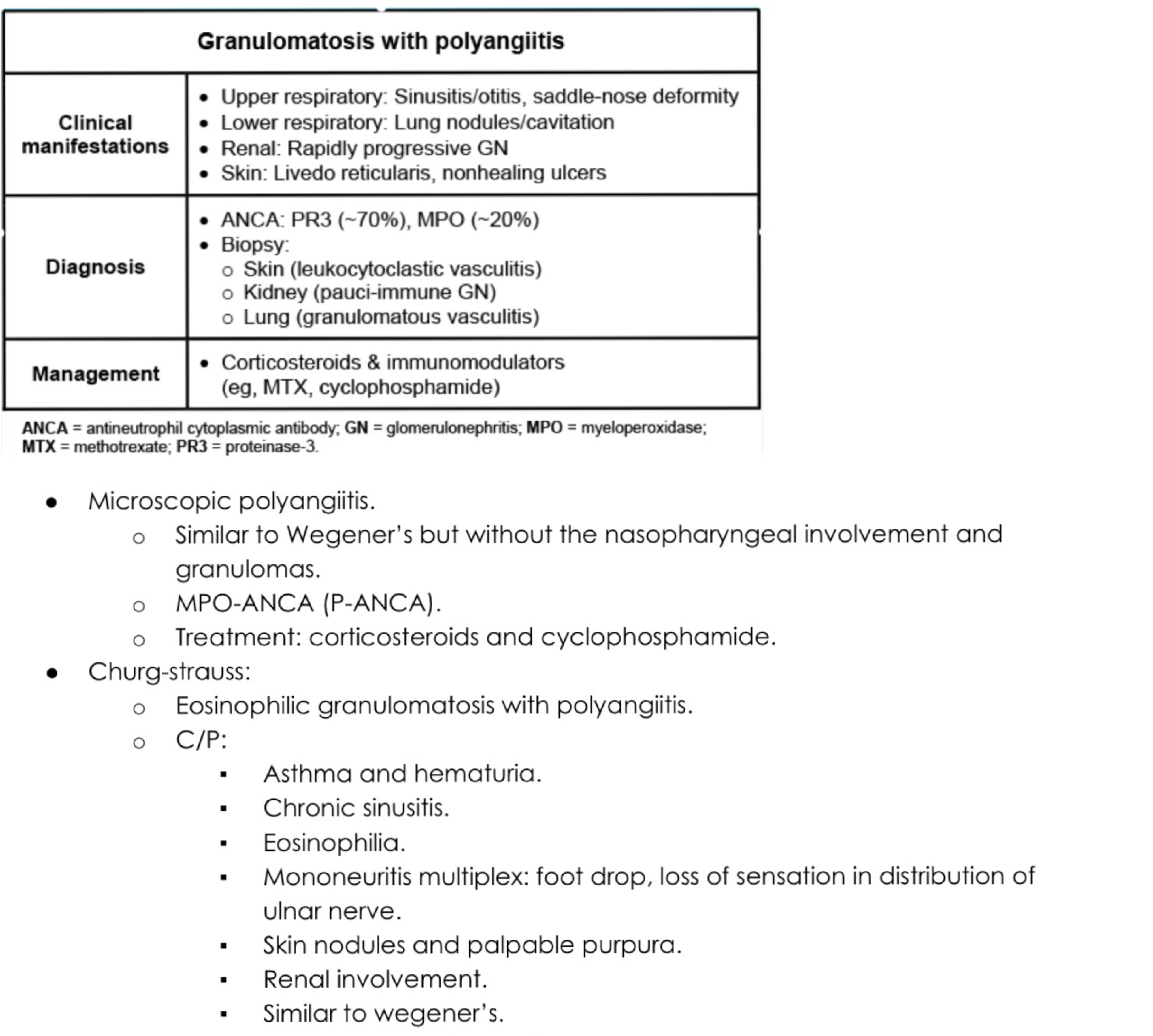 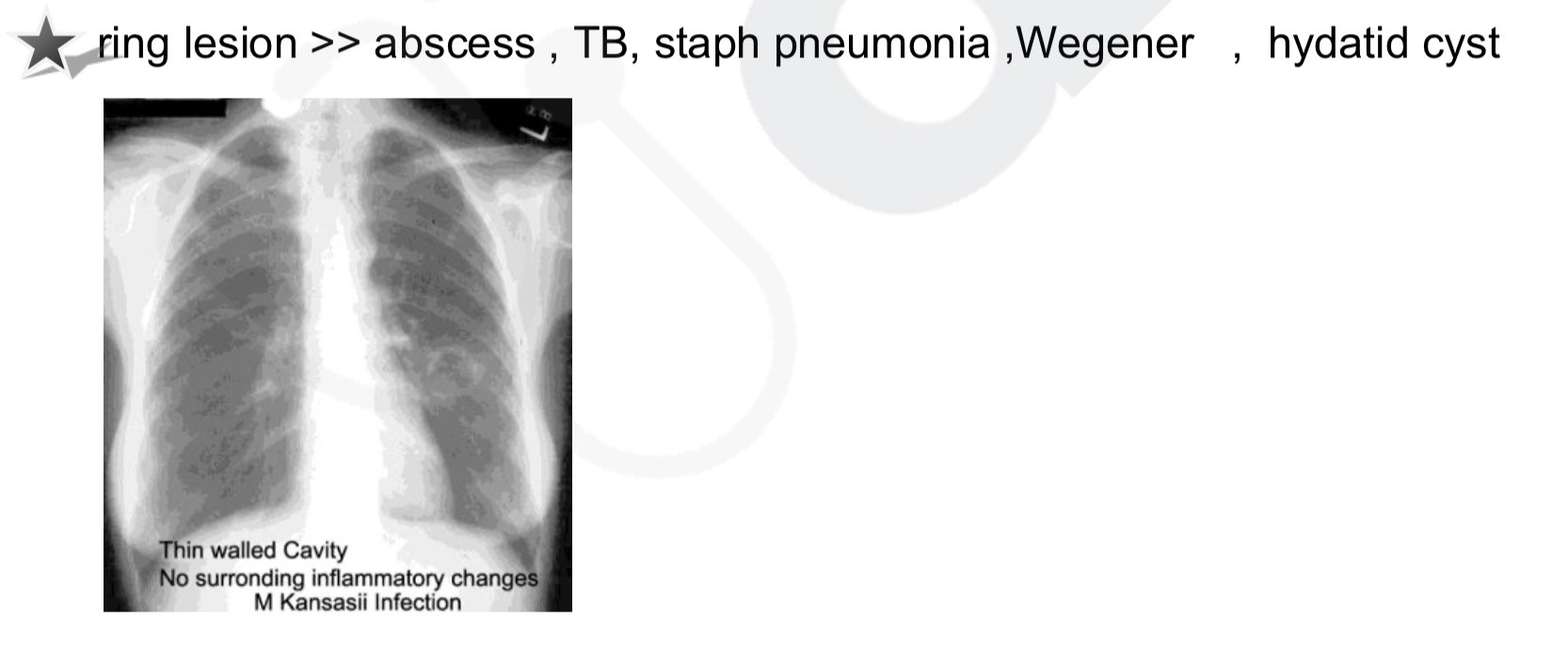 Granulomatosis with polyangiitis is the 'C' disease: Curvy nose (saddle nose deformity), Chronic sinusitis, Cough, Conjunctivitis and Corneal ulceration, Cardiac arrhythmias, non-Caseating granulomas on biopsy, cANCA, Corticosteroids and Cyclophosphamide as treatment.
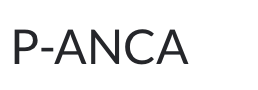 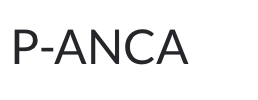 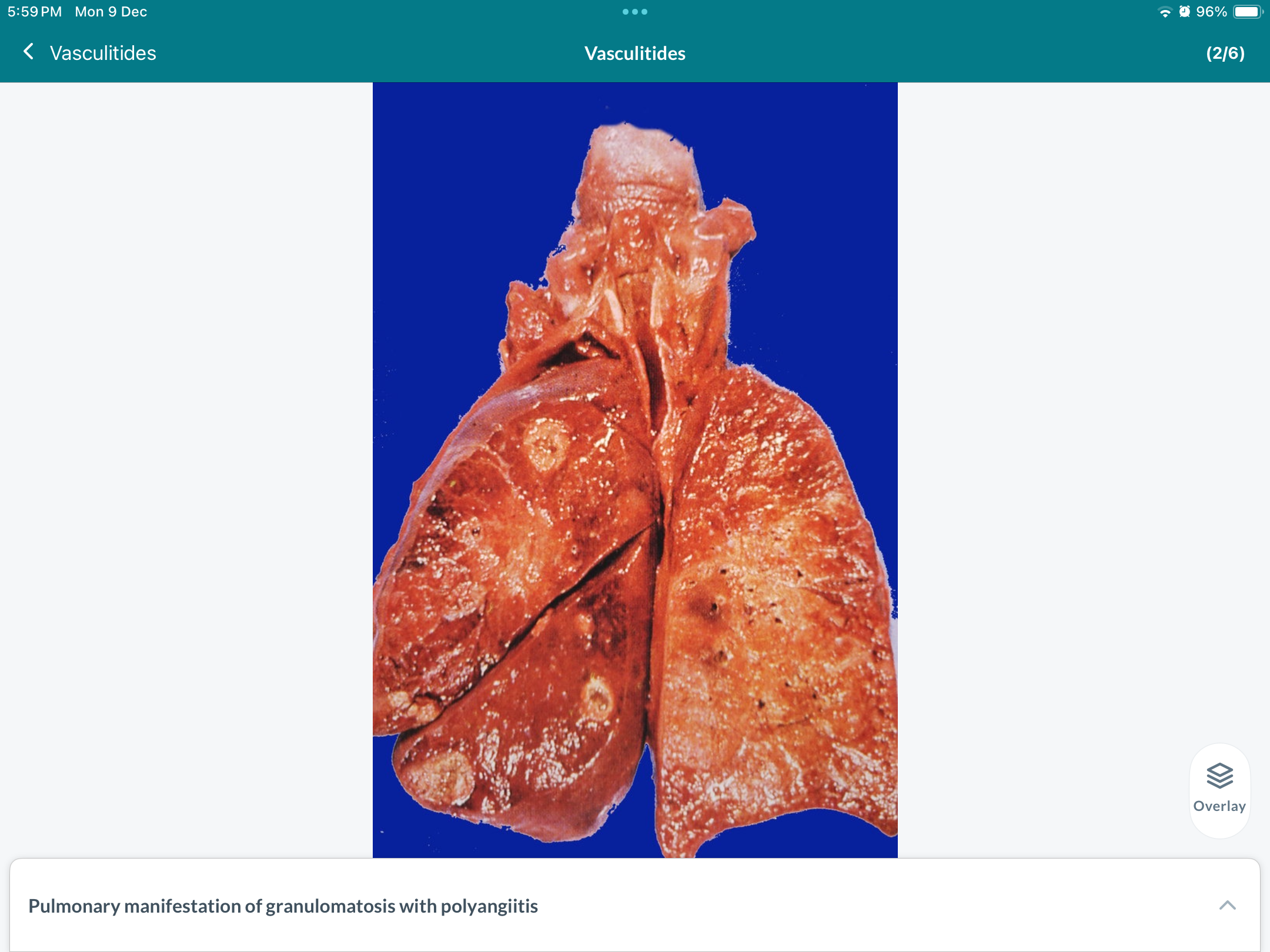 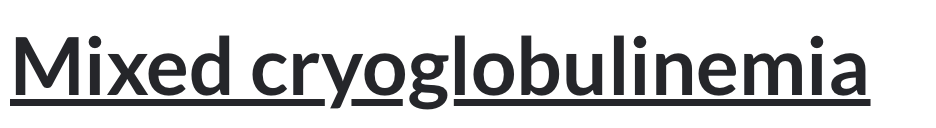 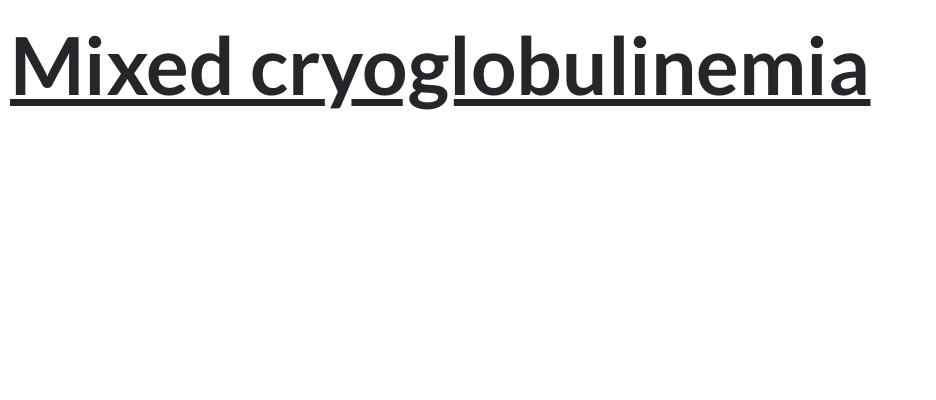 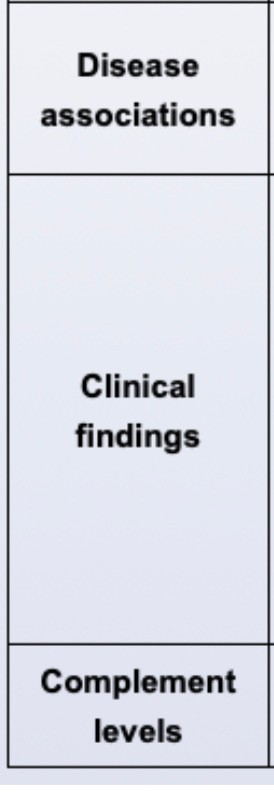 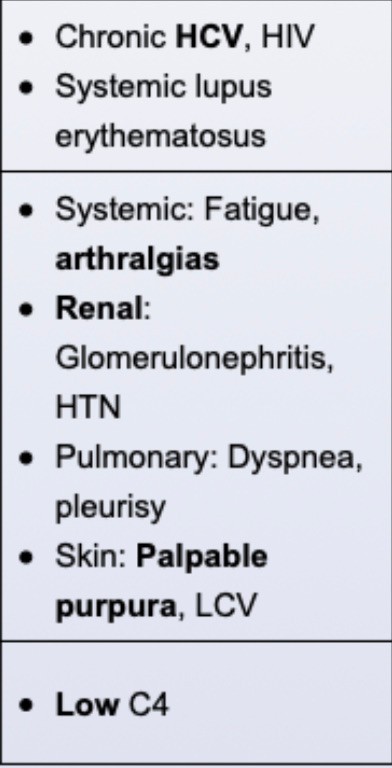 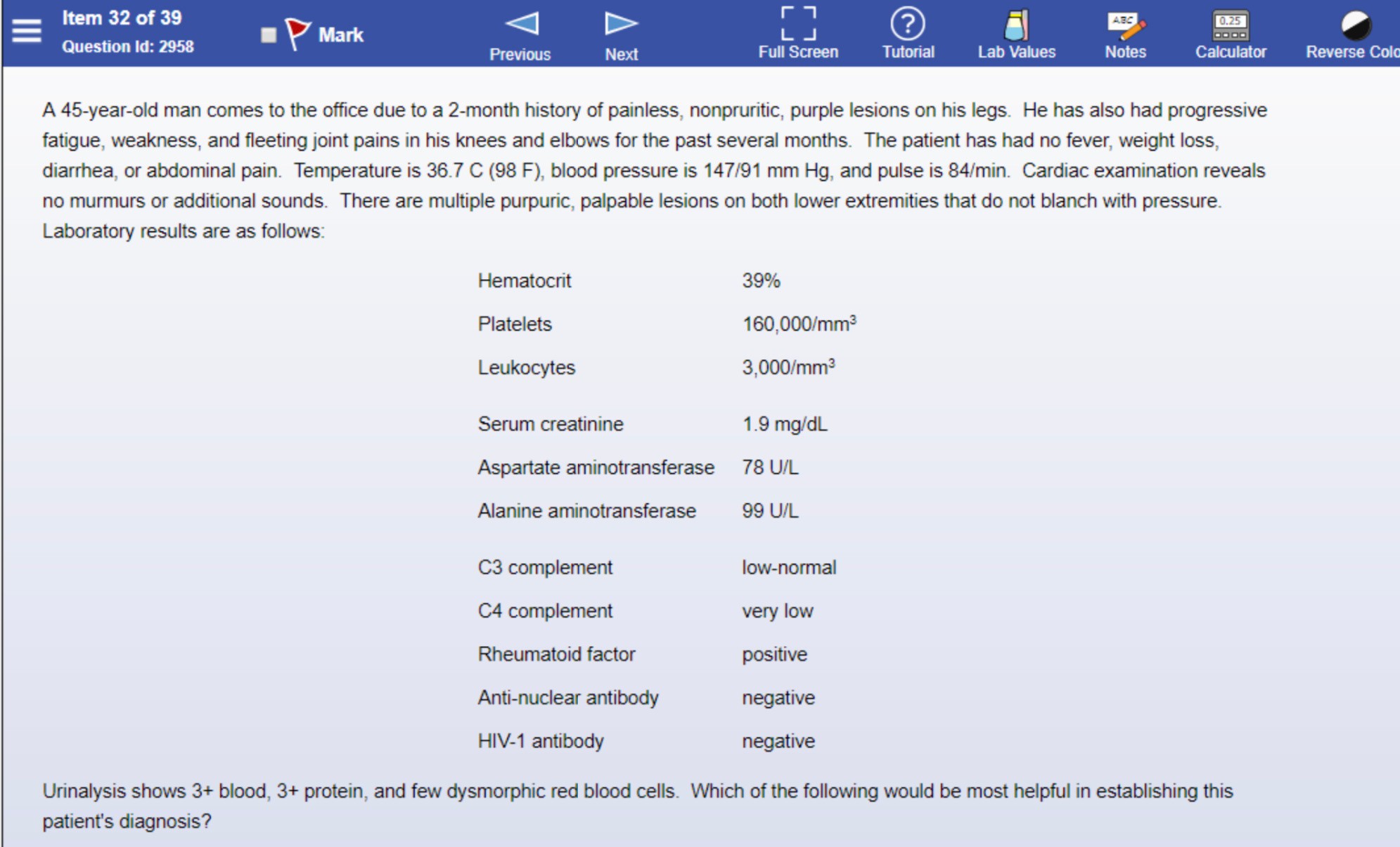 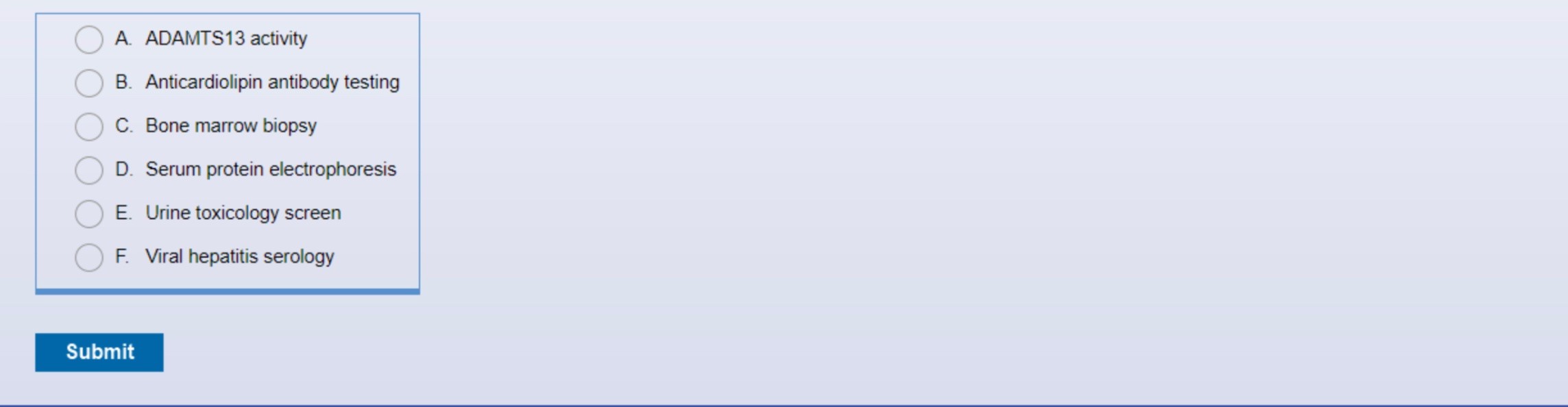 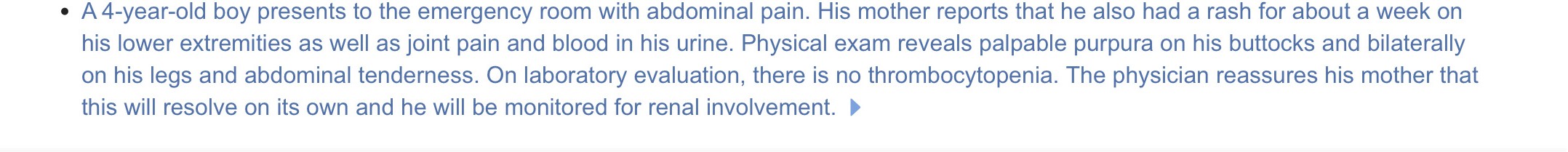 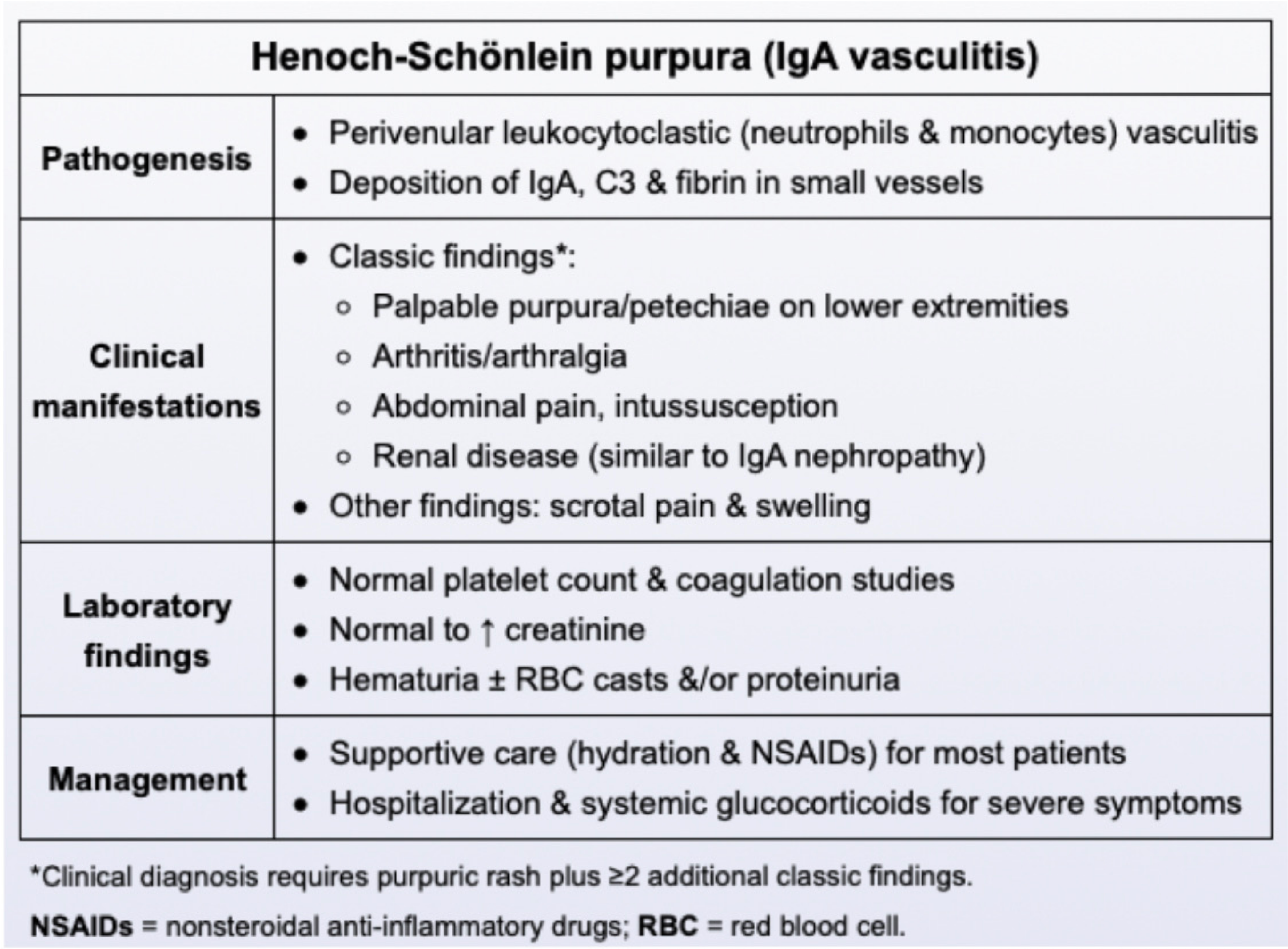 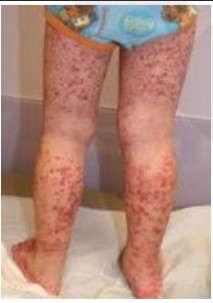 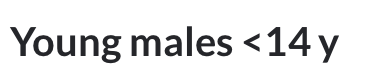 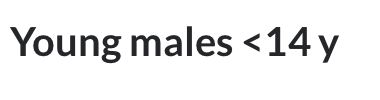 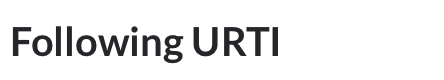 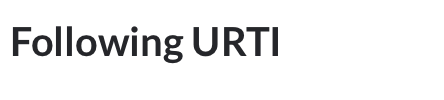 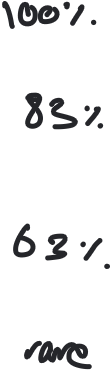 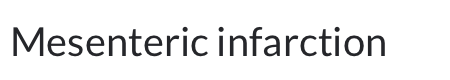 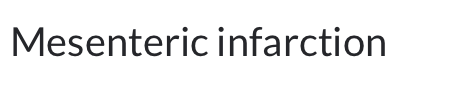 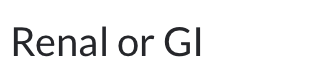 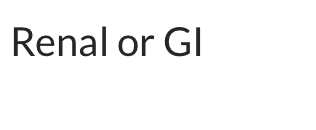 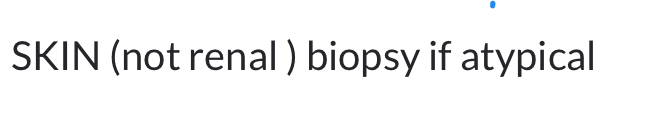 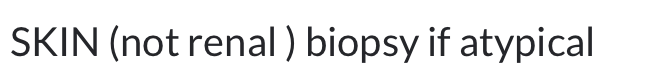 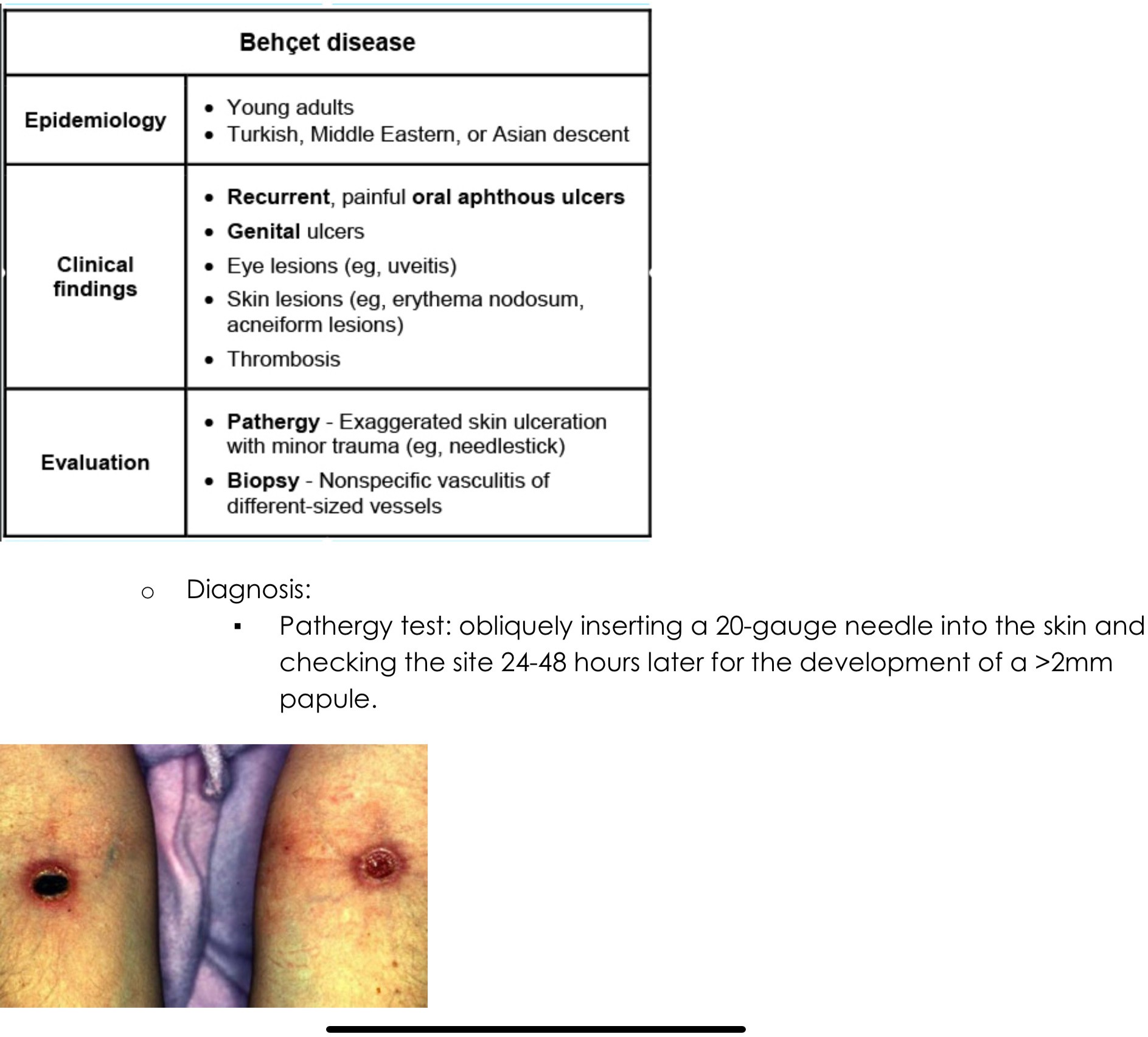 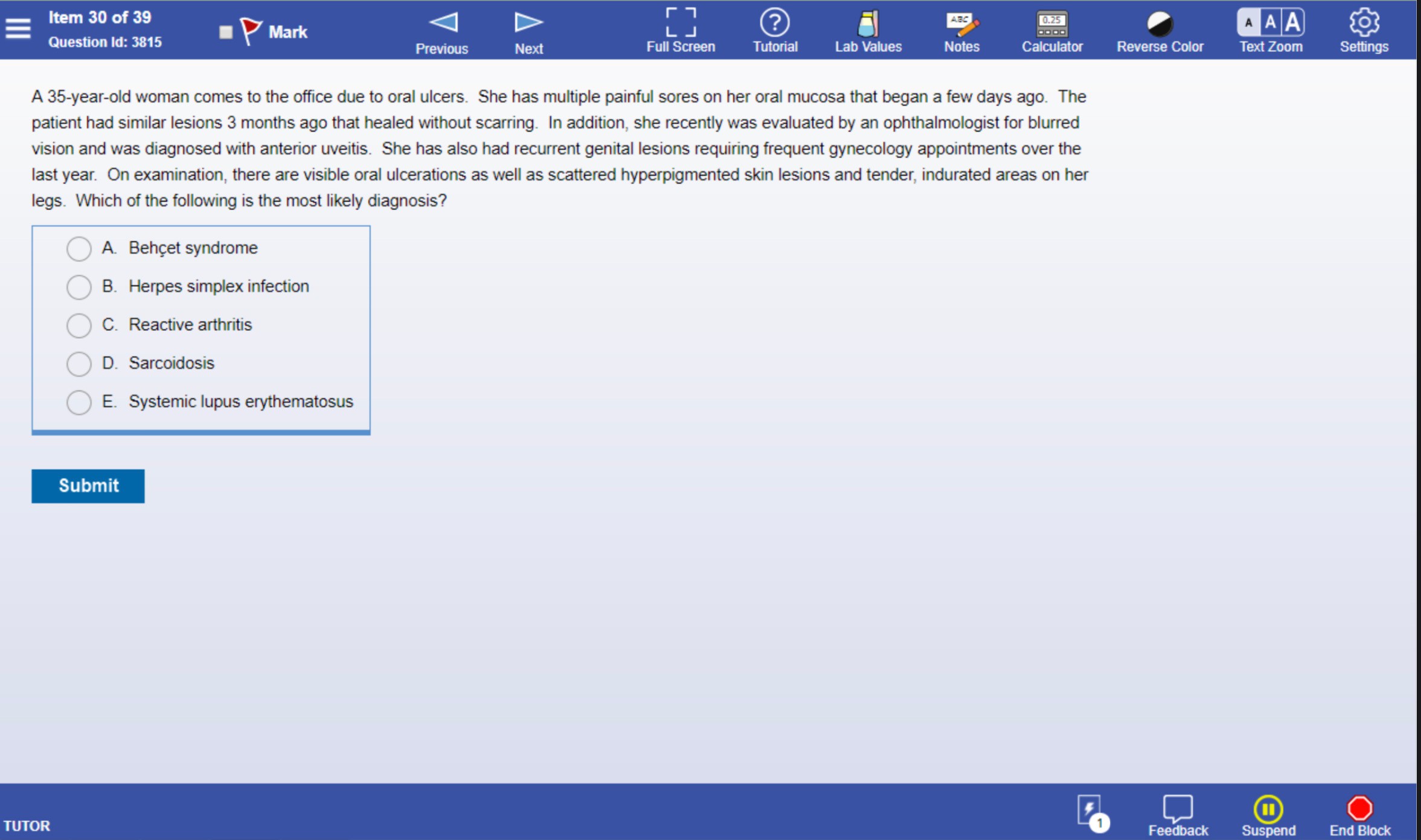 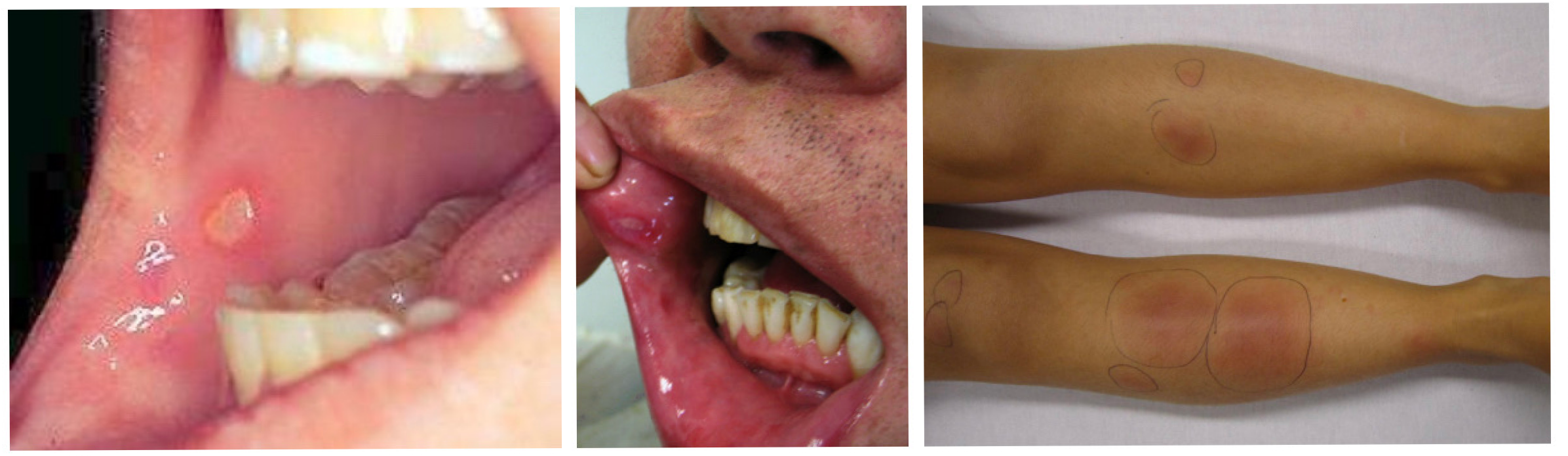